Napközis Erzsébet – tábor 2023
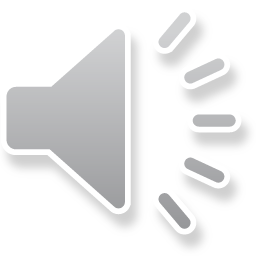 Ismerkedés, csapatépítés
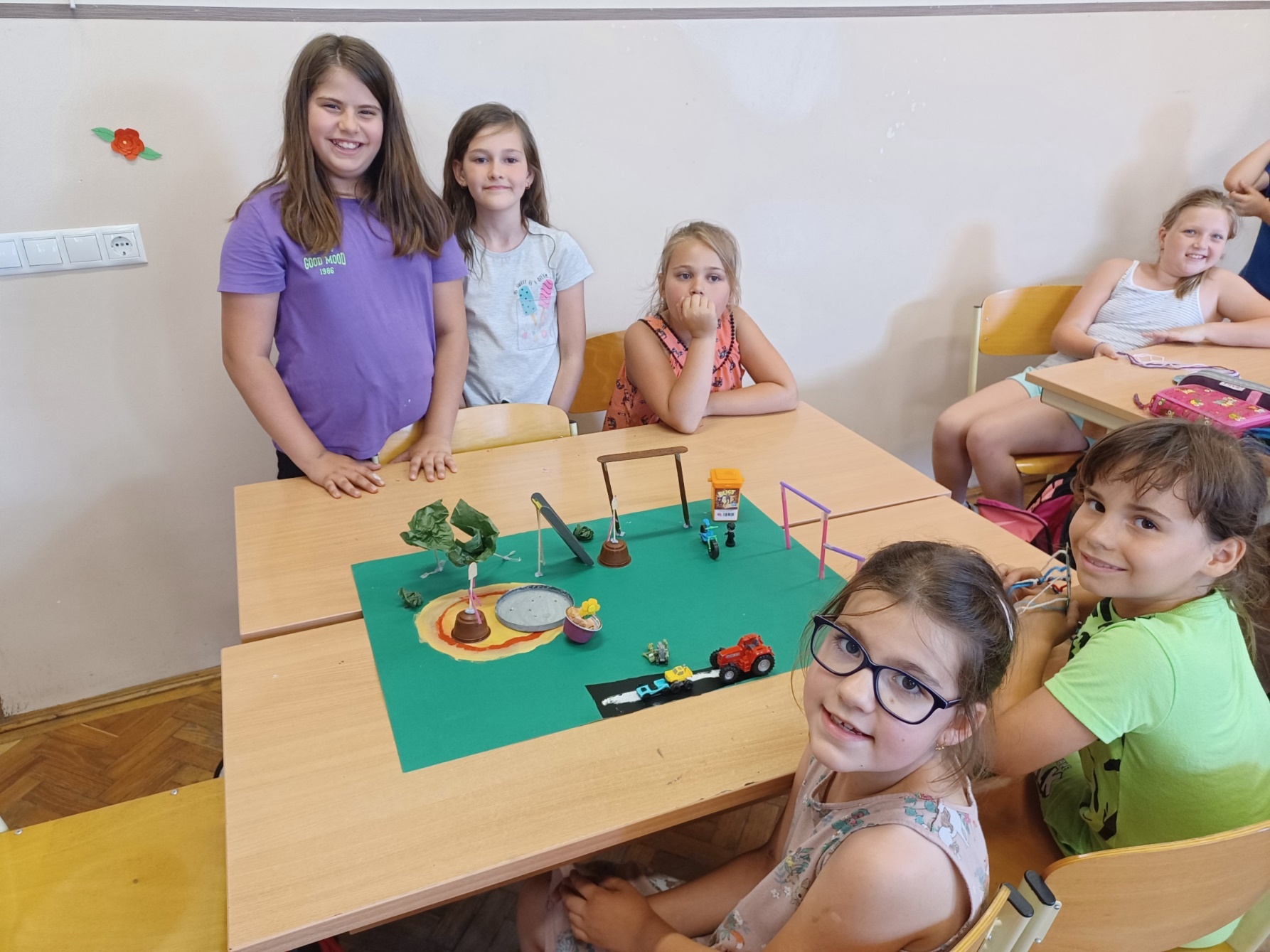 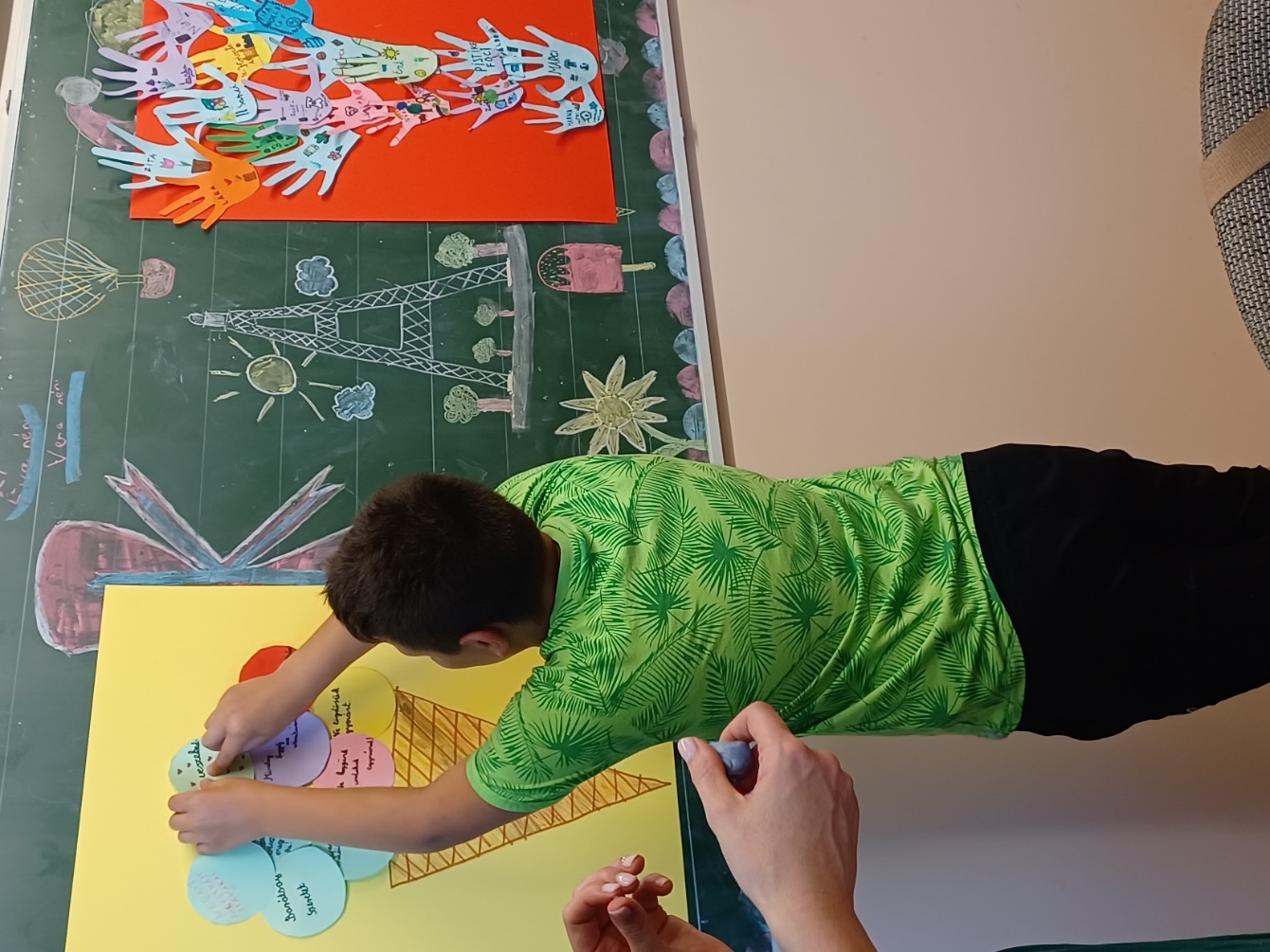 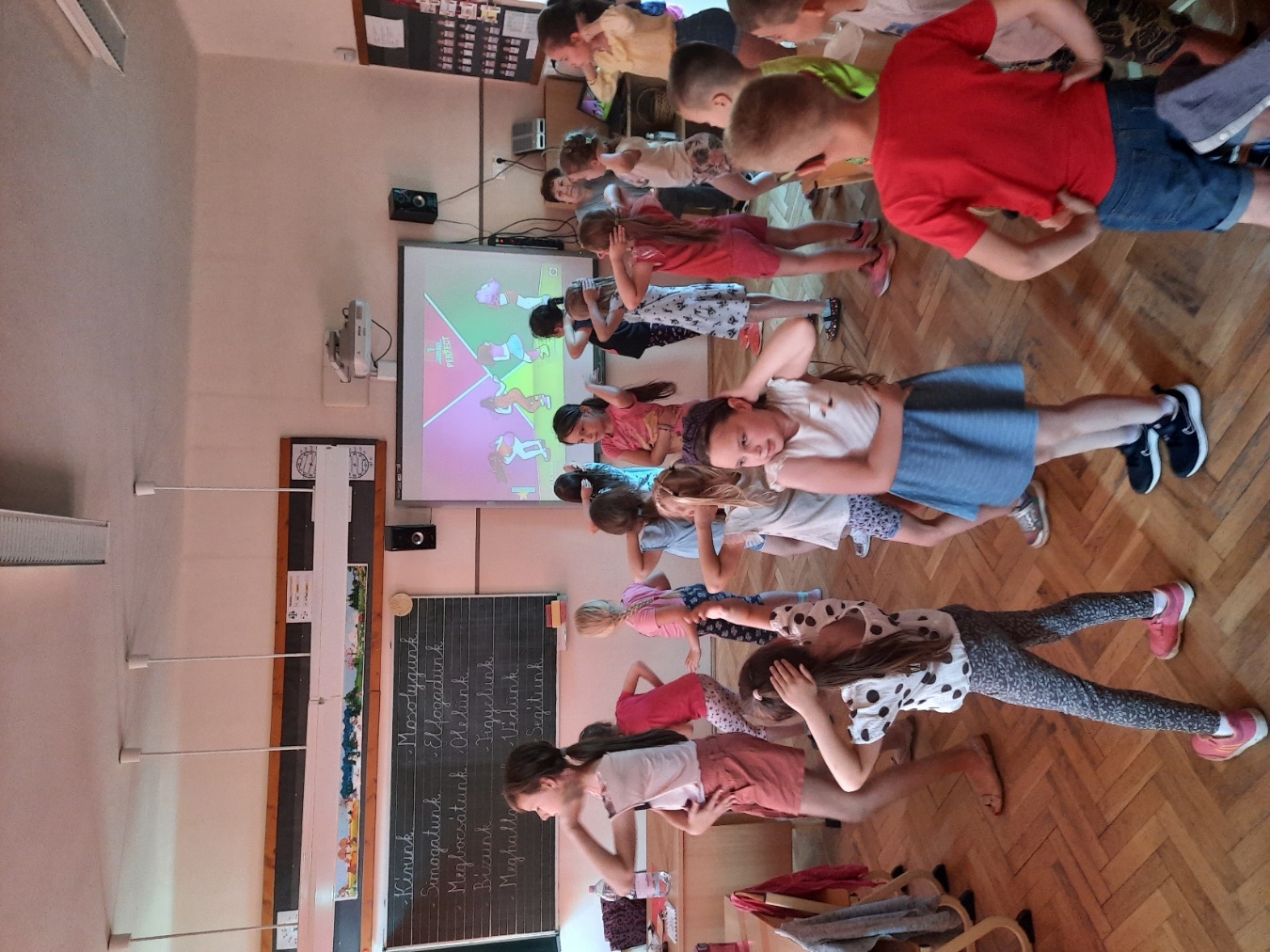 Kézműveskedés
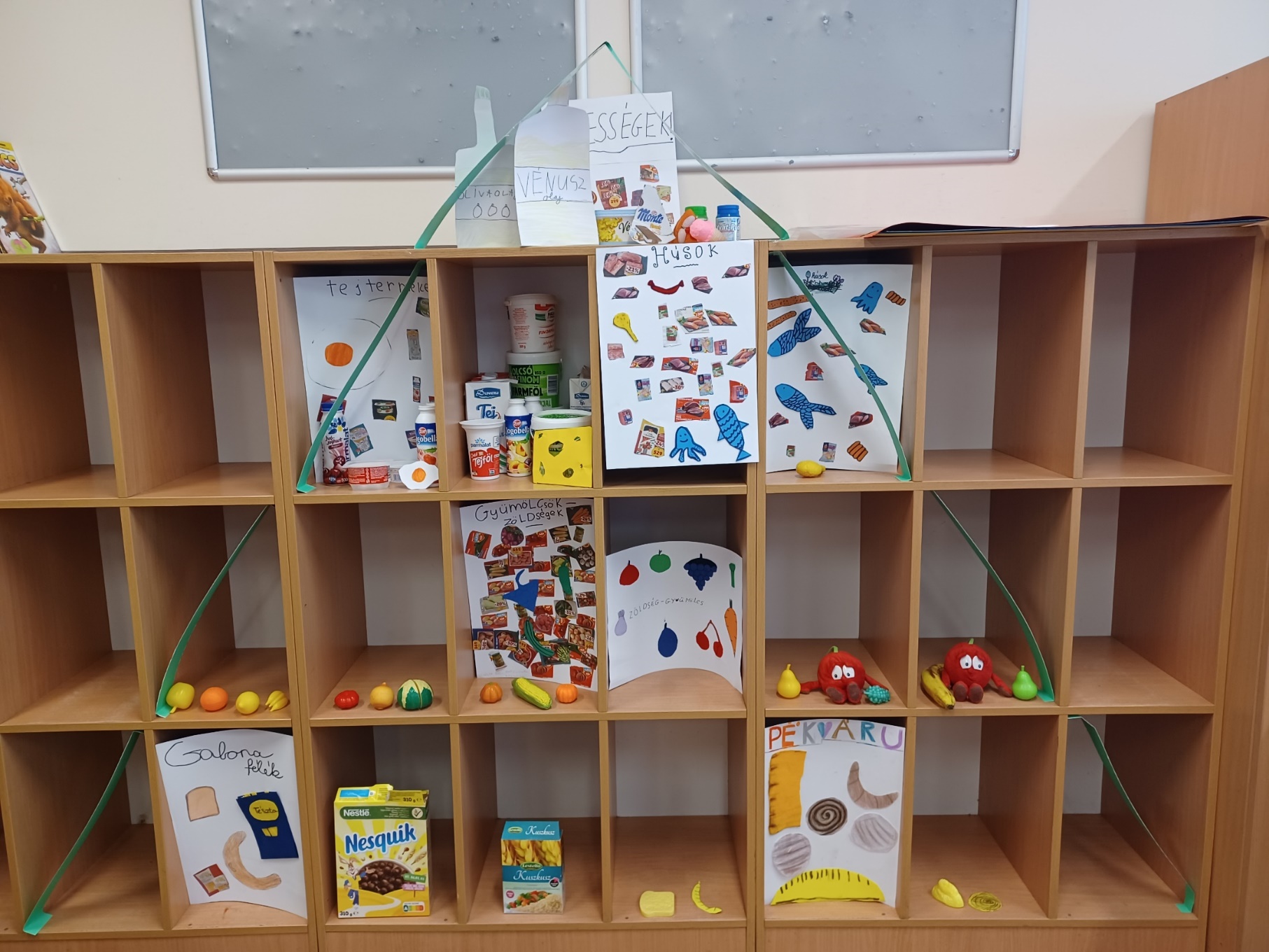 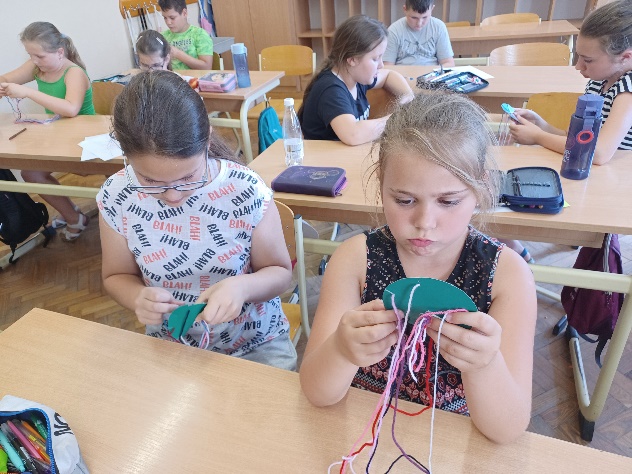 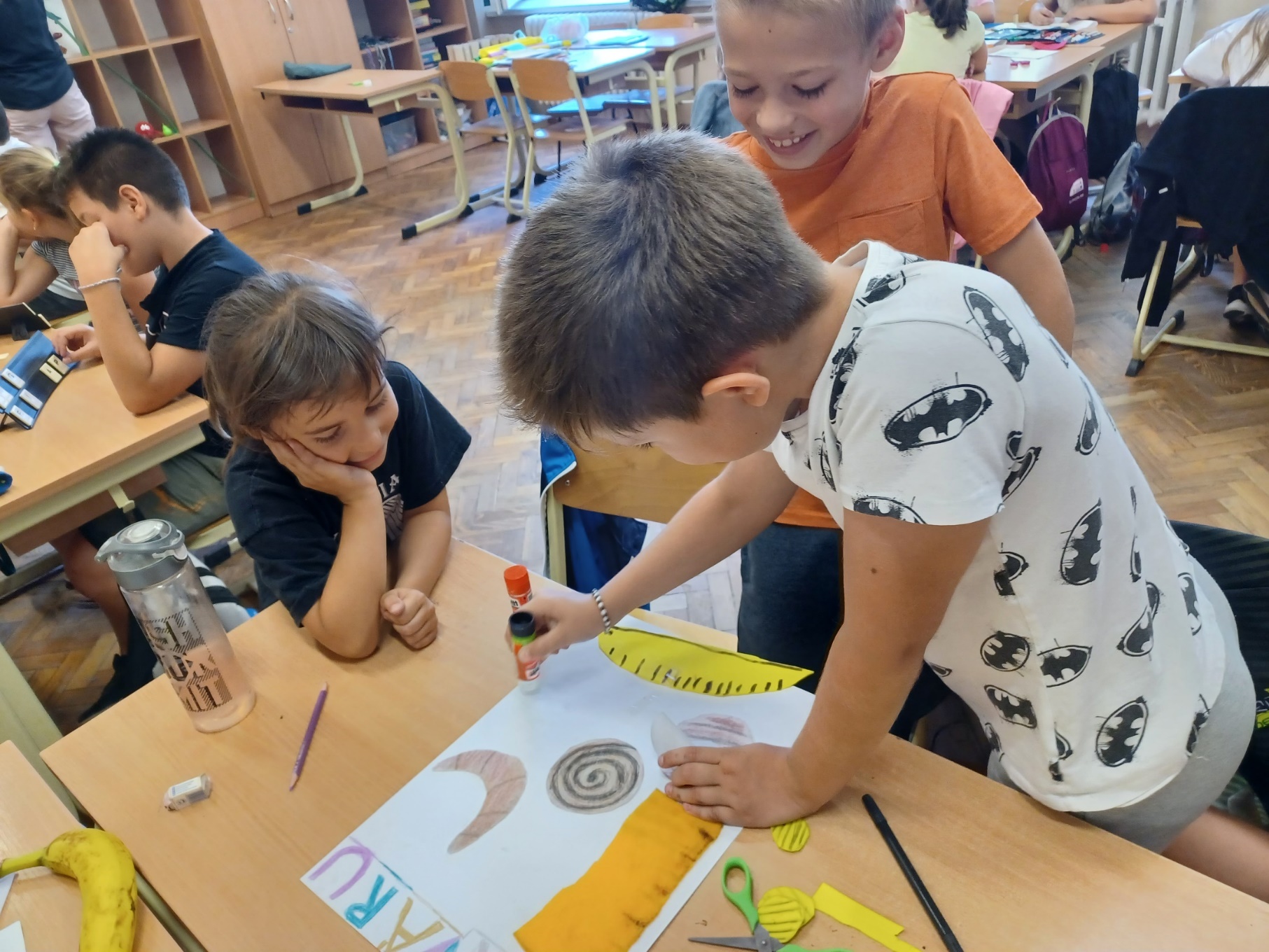 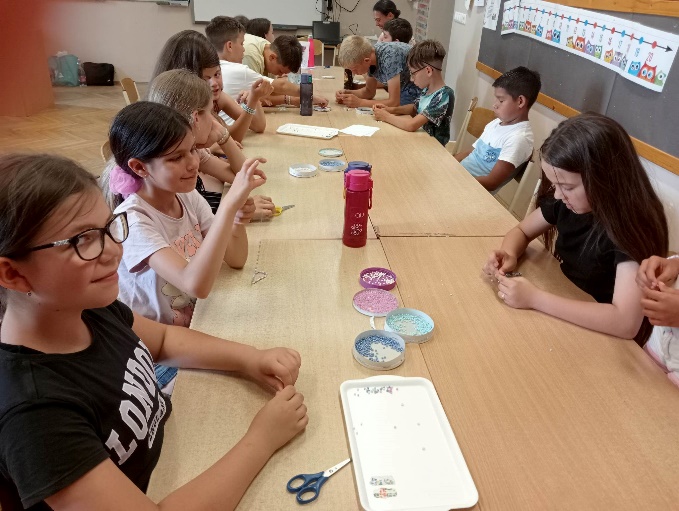 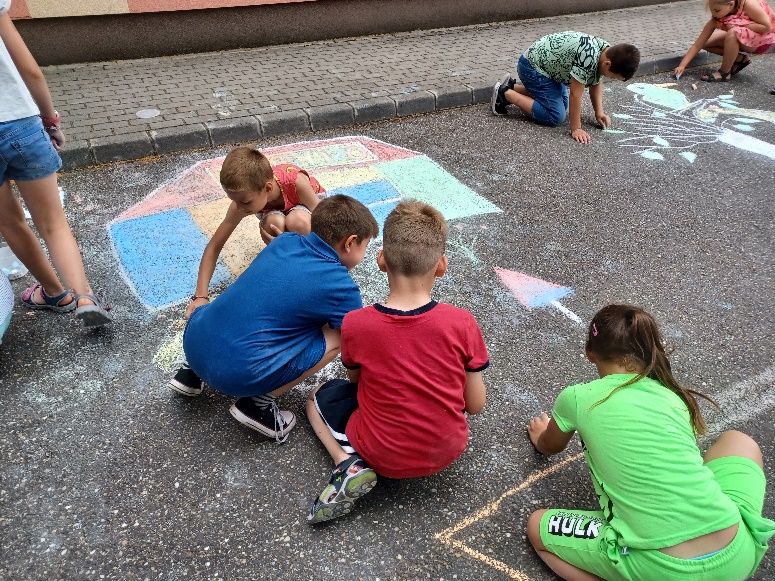 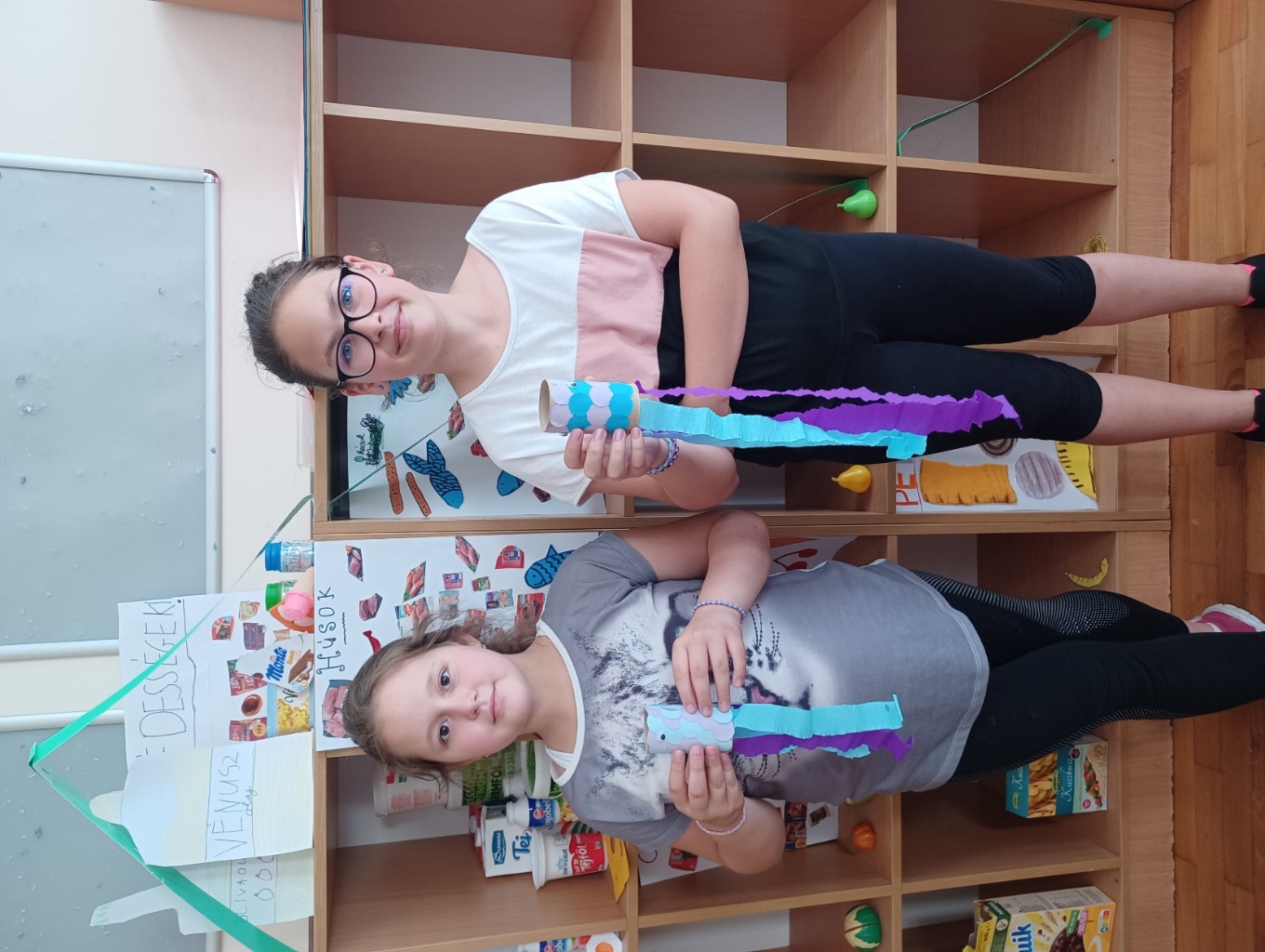 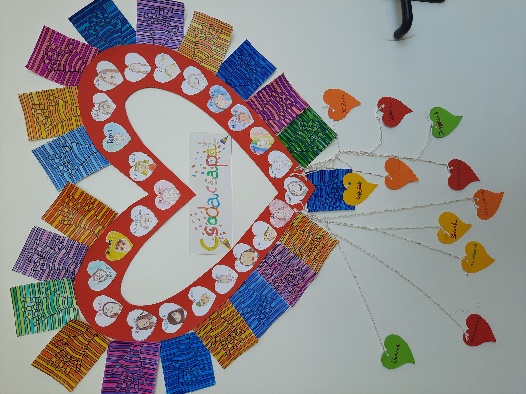 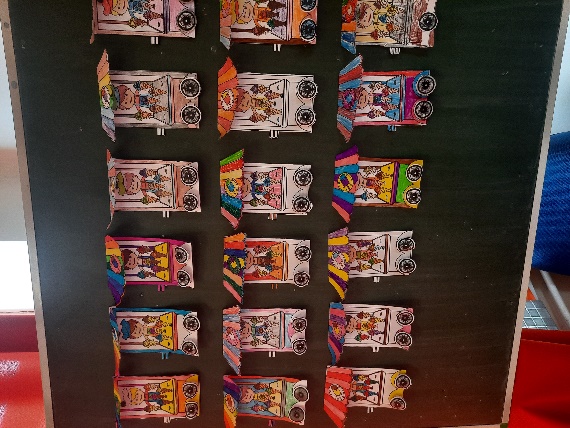 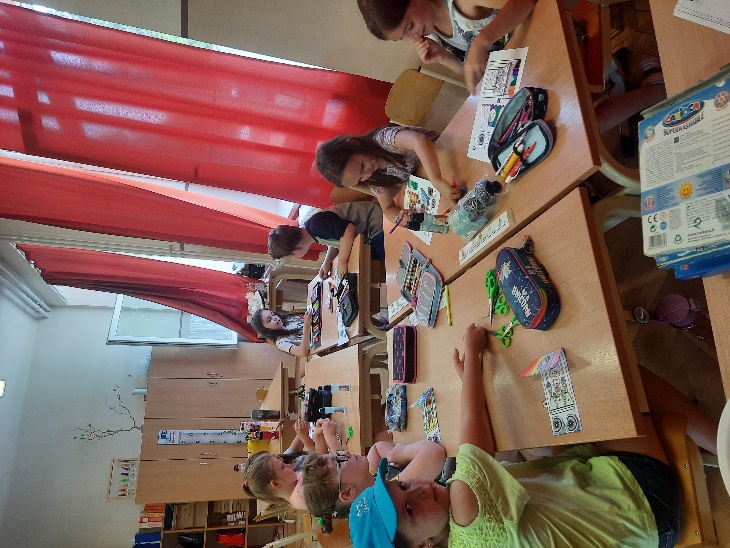 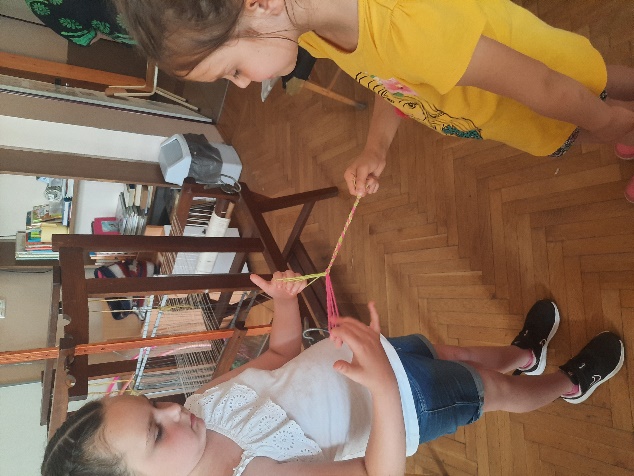 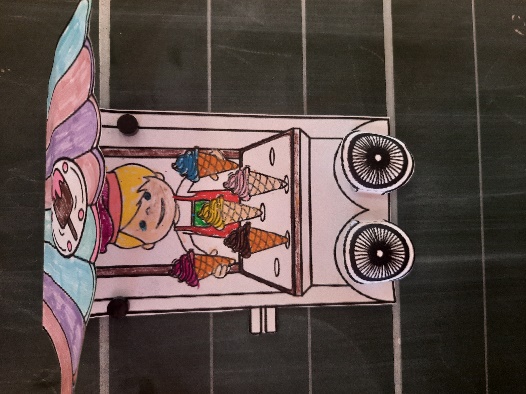 Népi gyermekjátékok
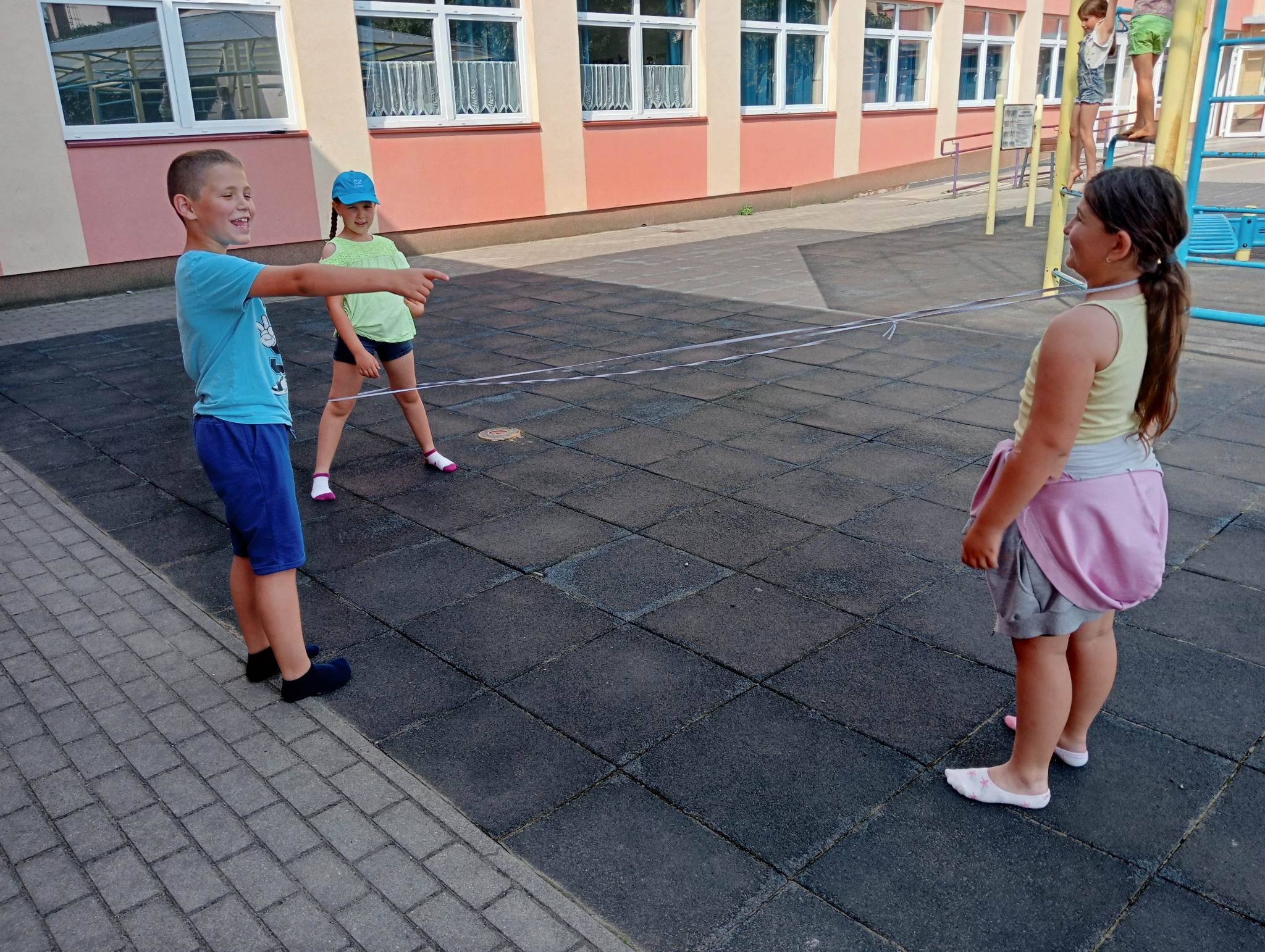 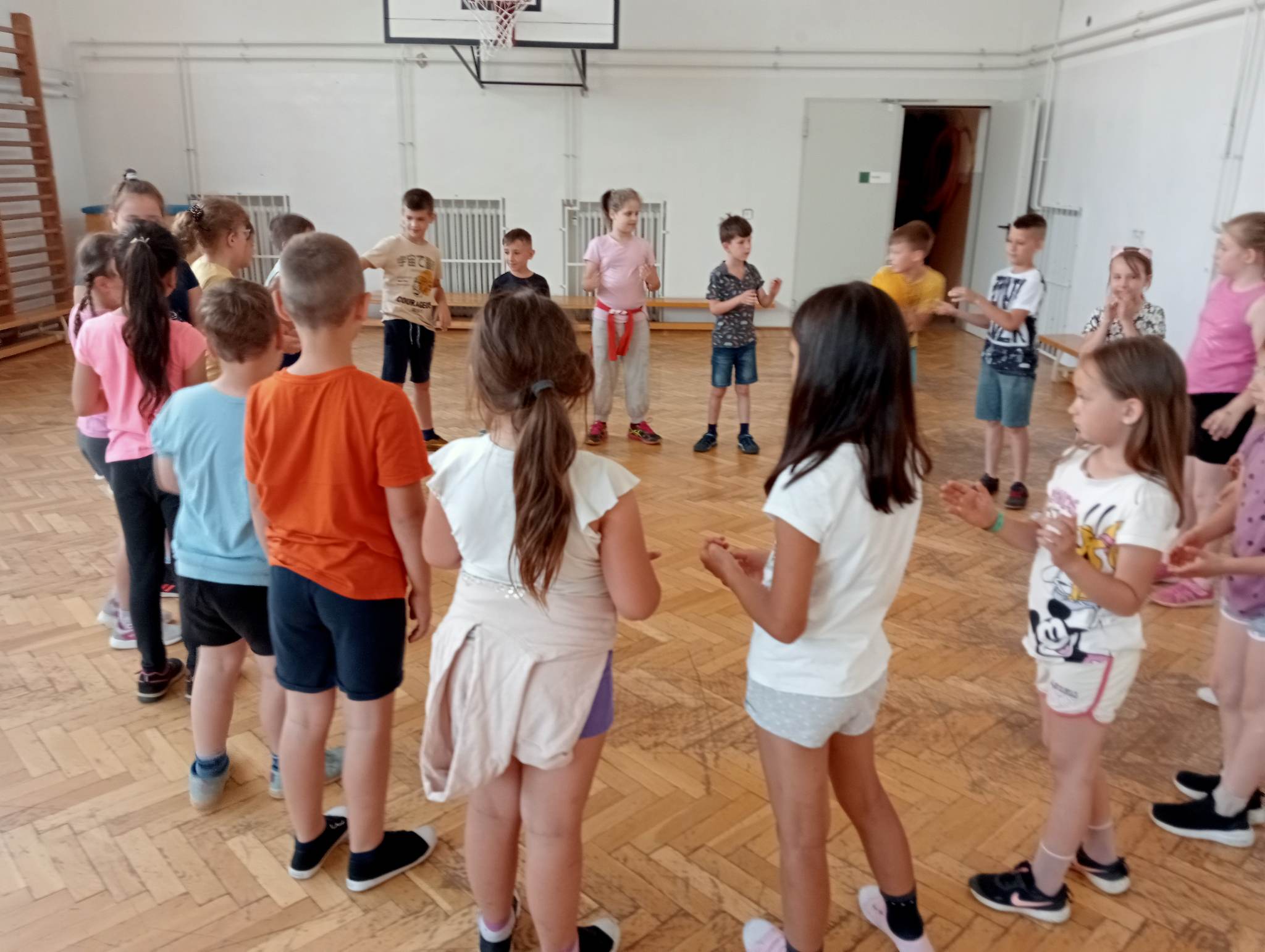 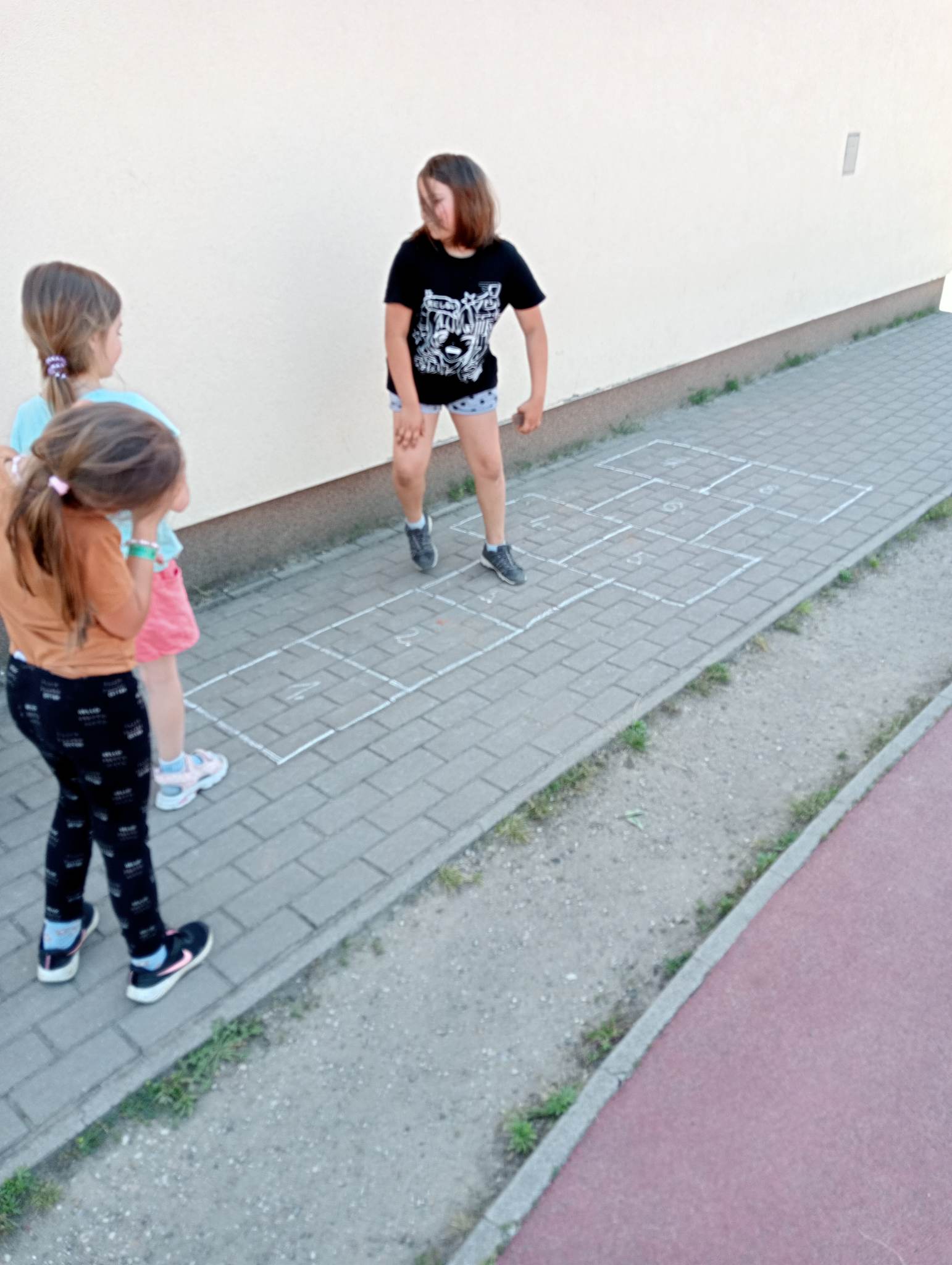 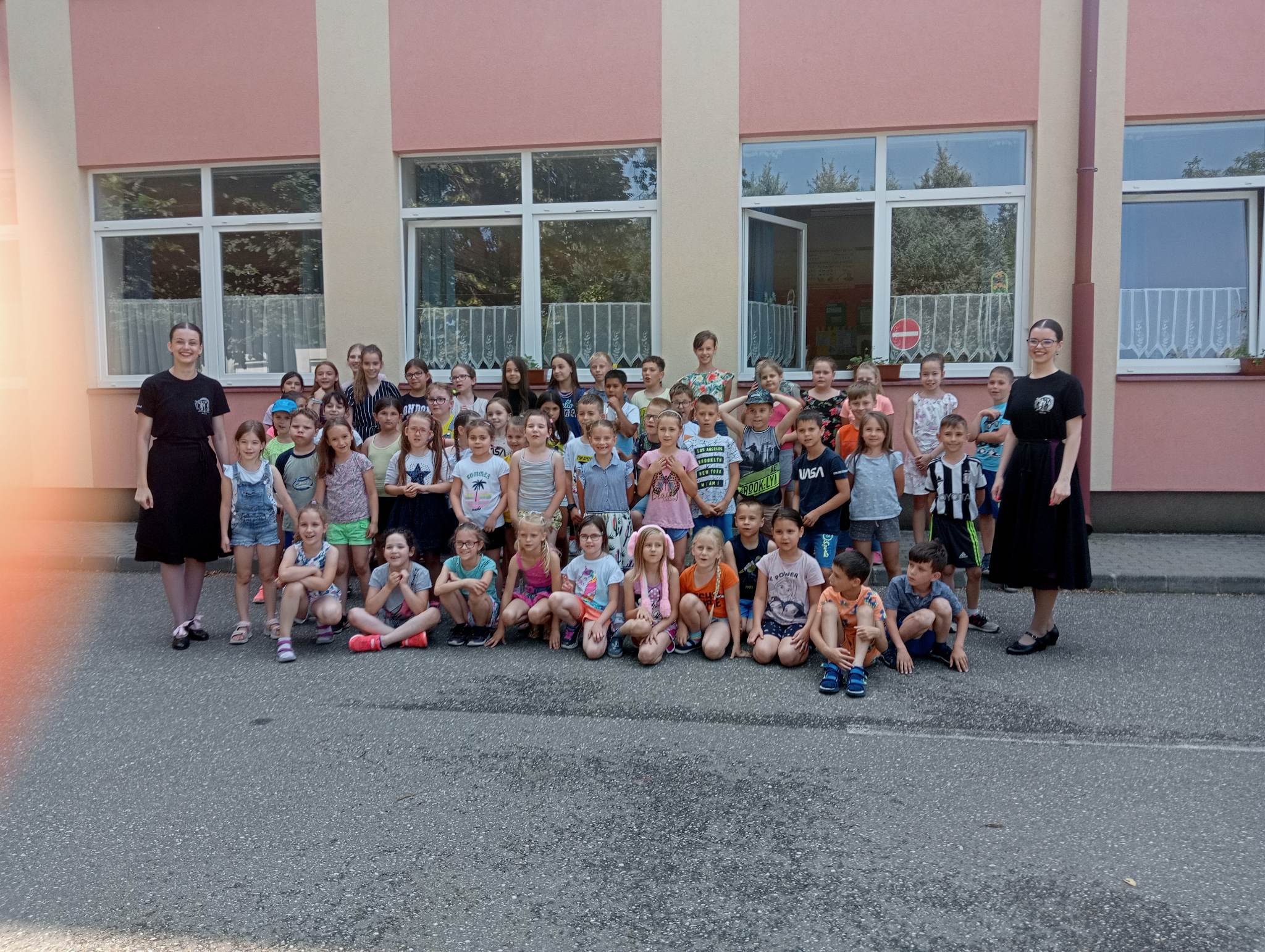 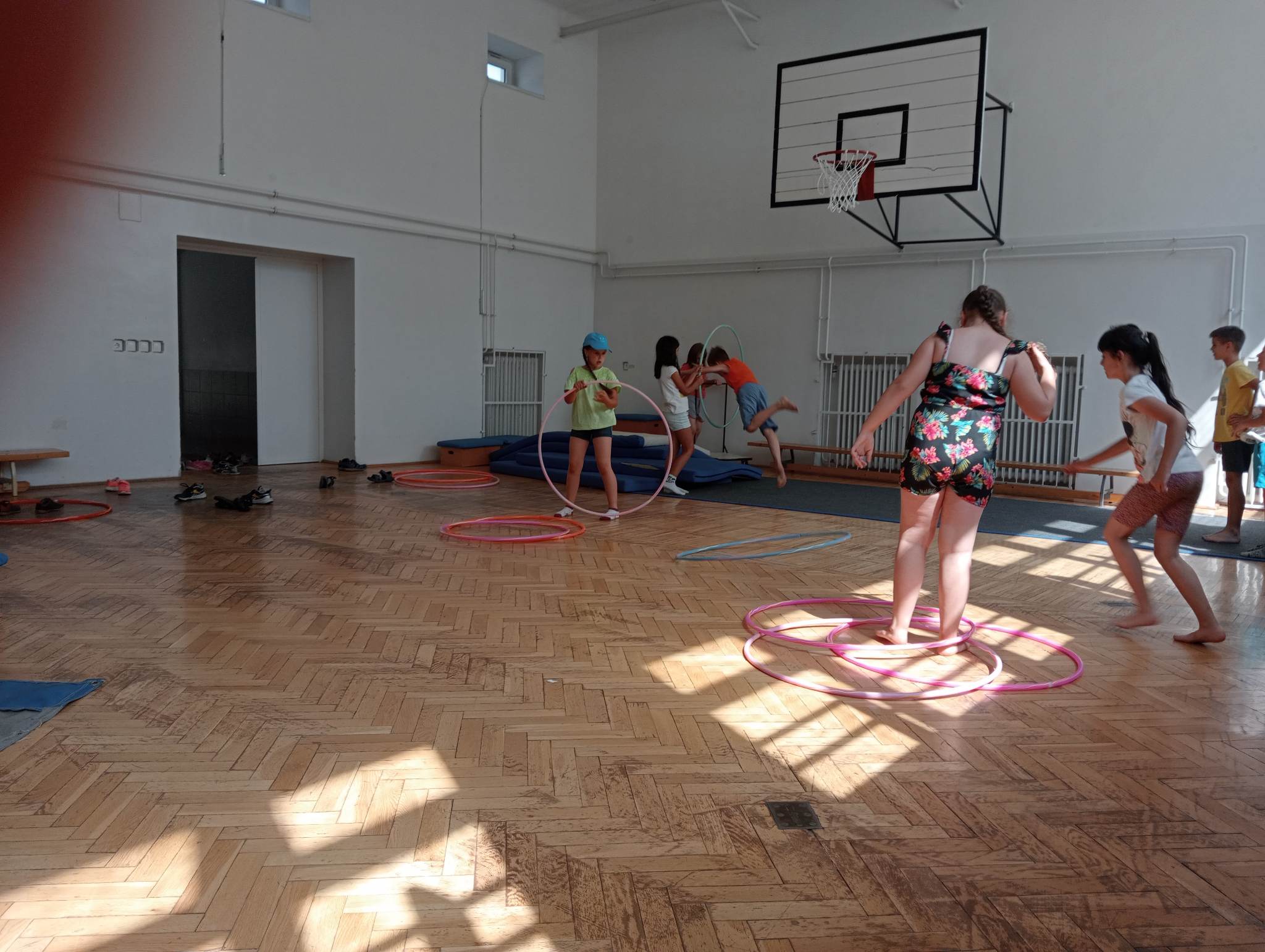 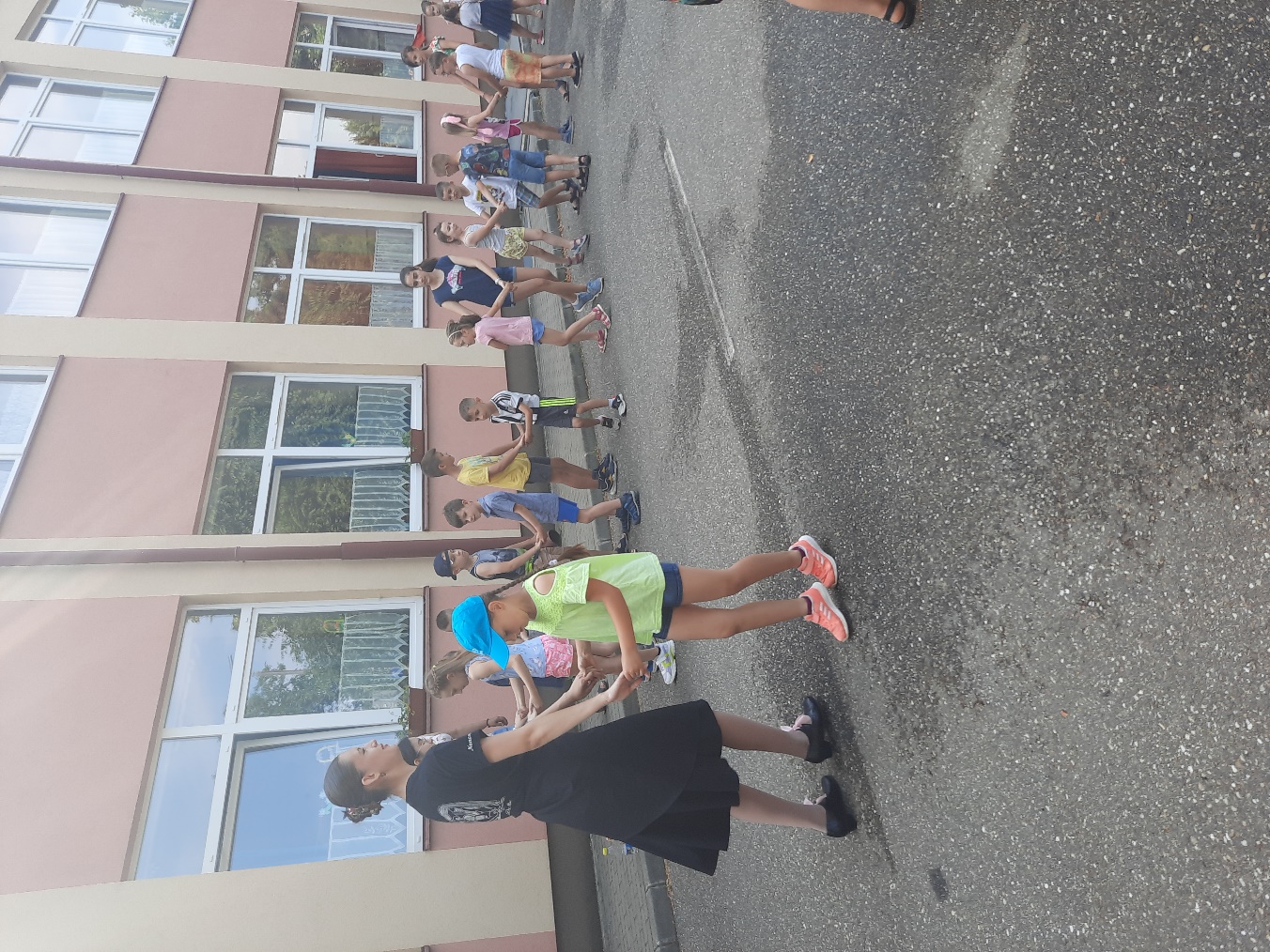 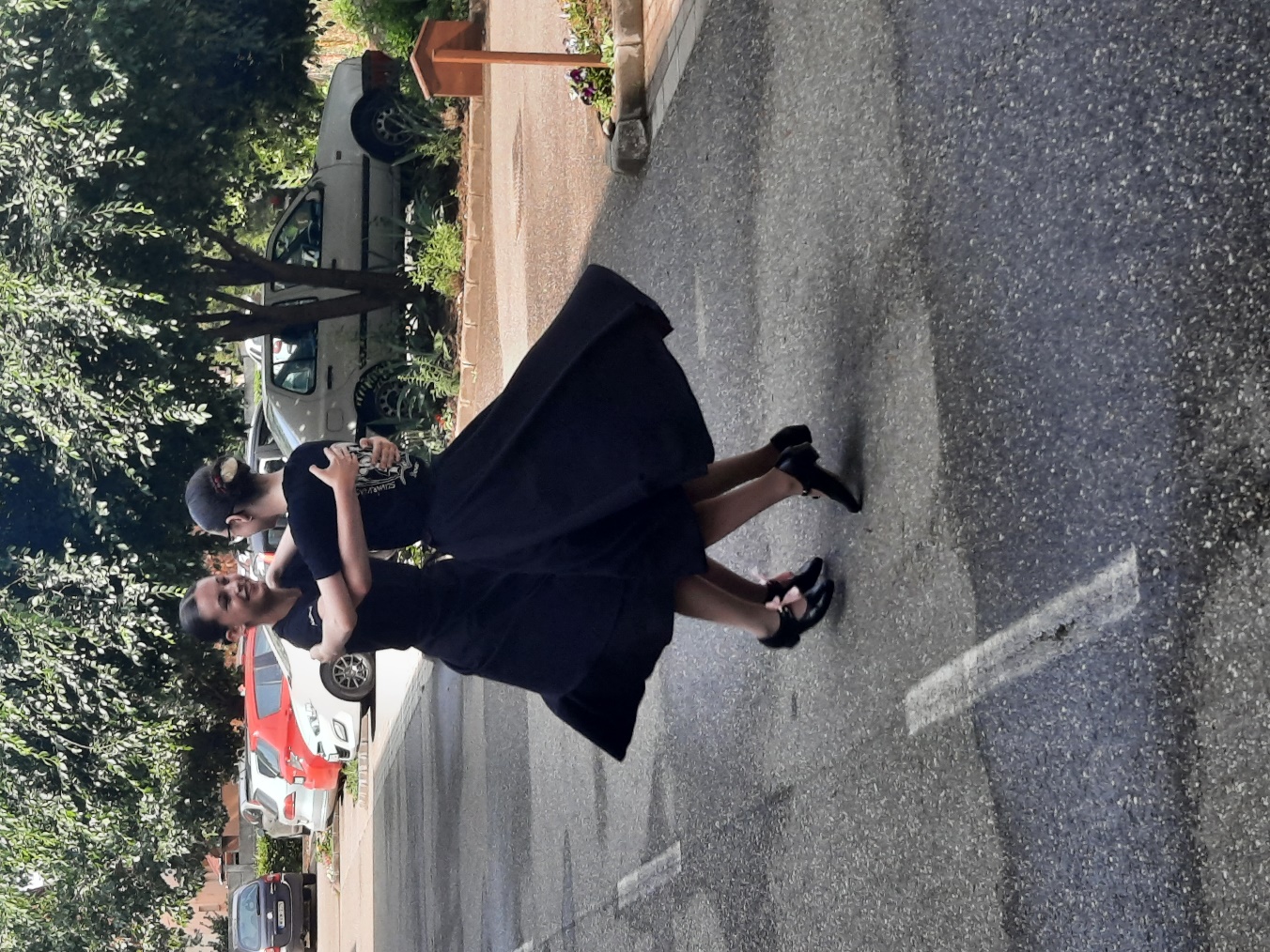 Rendőrségi bemutó és sport programok
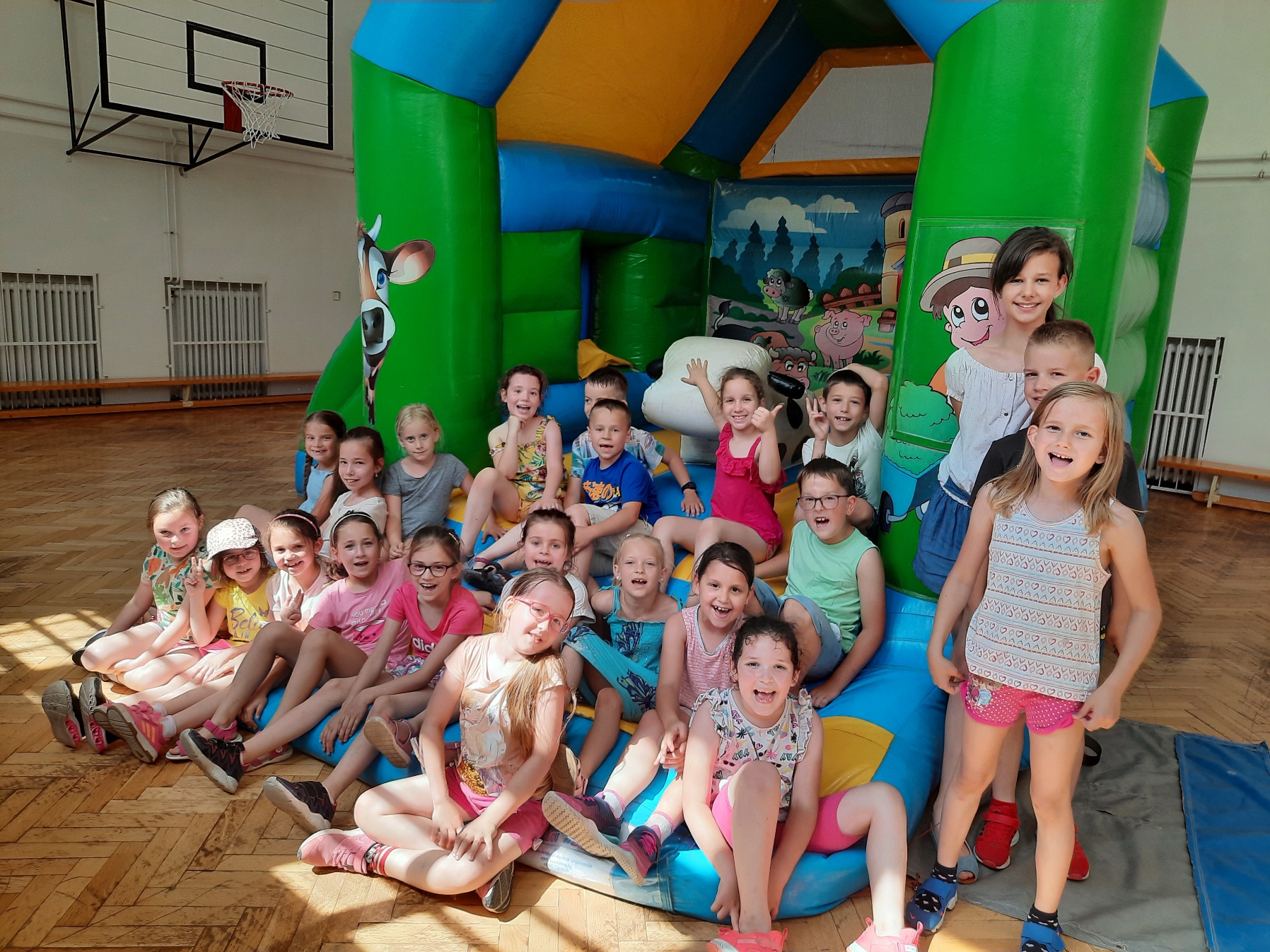 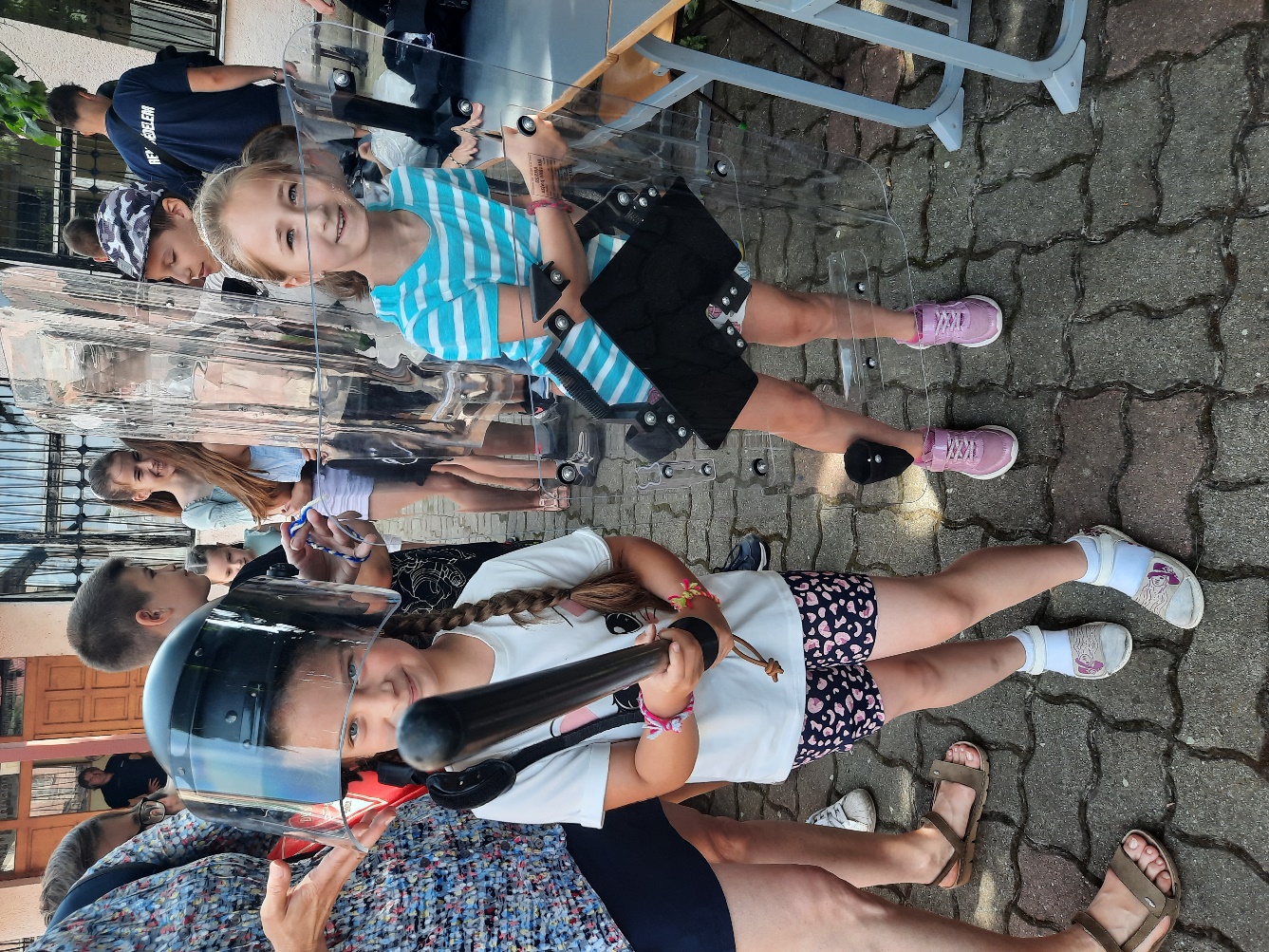 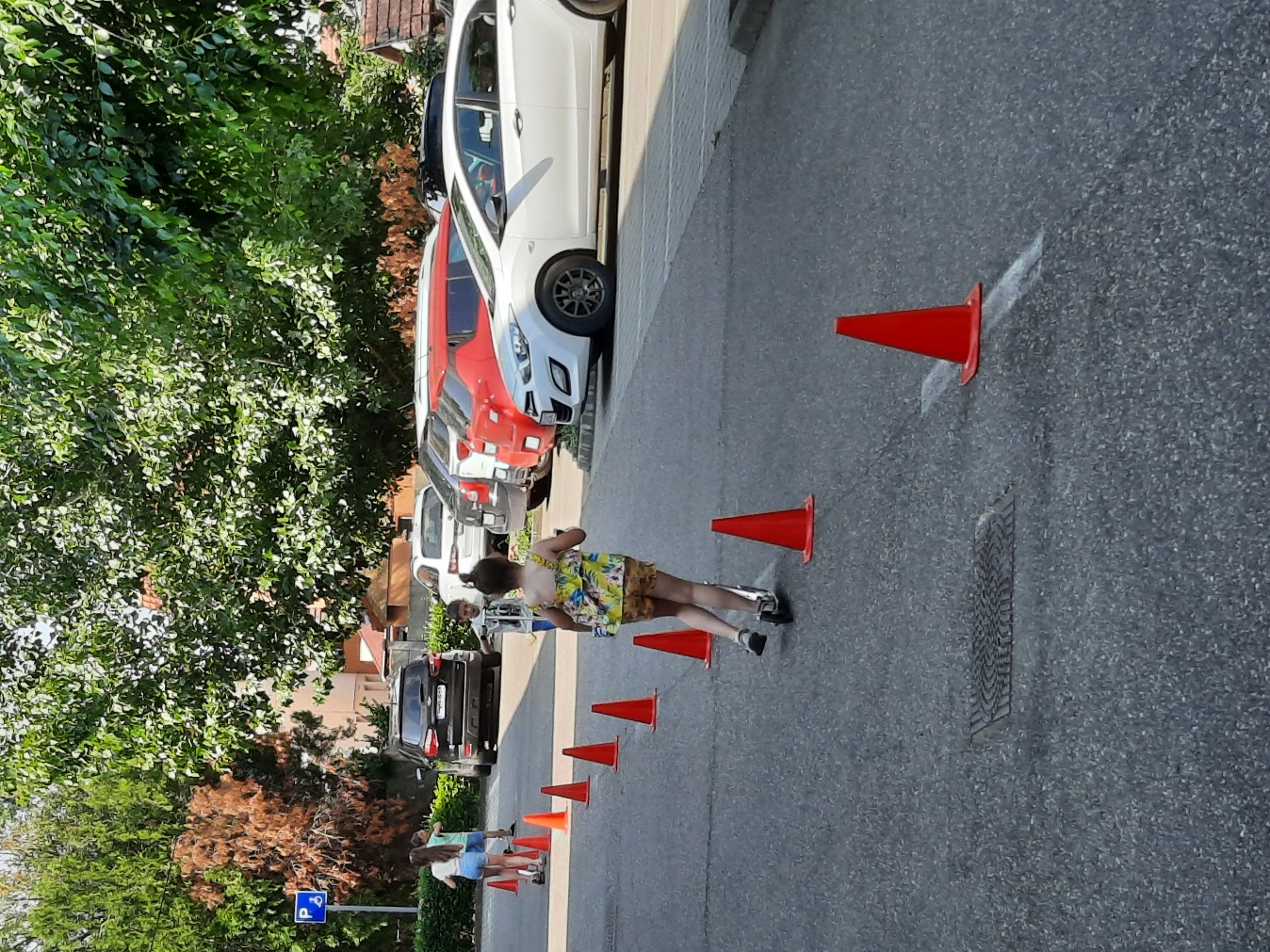 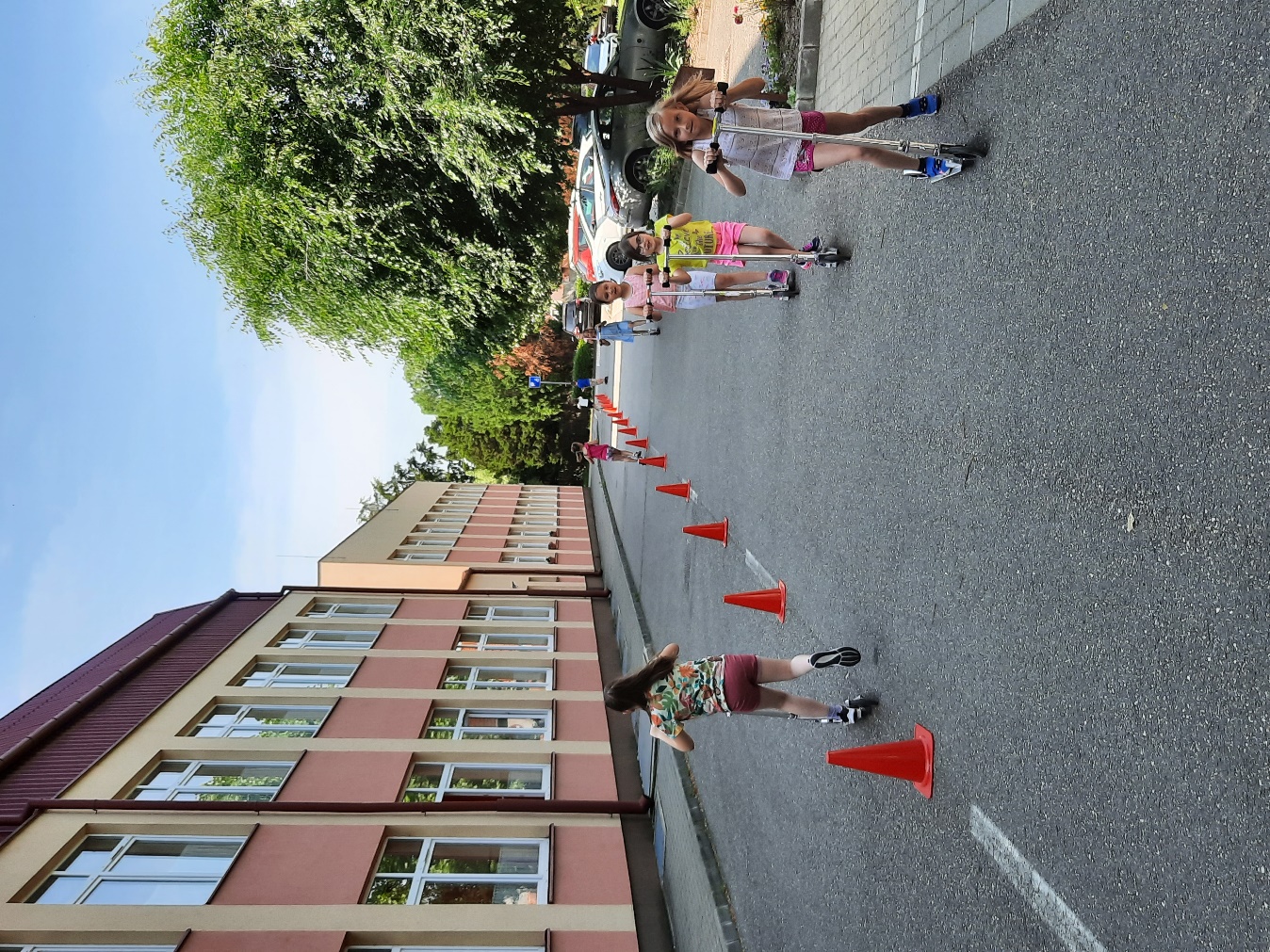 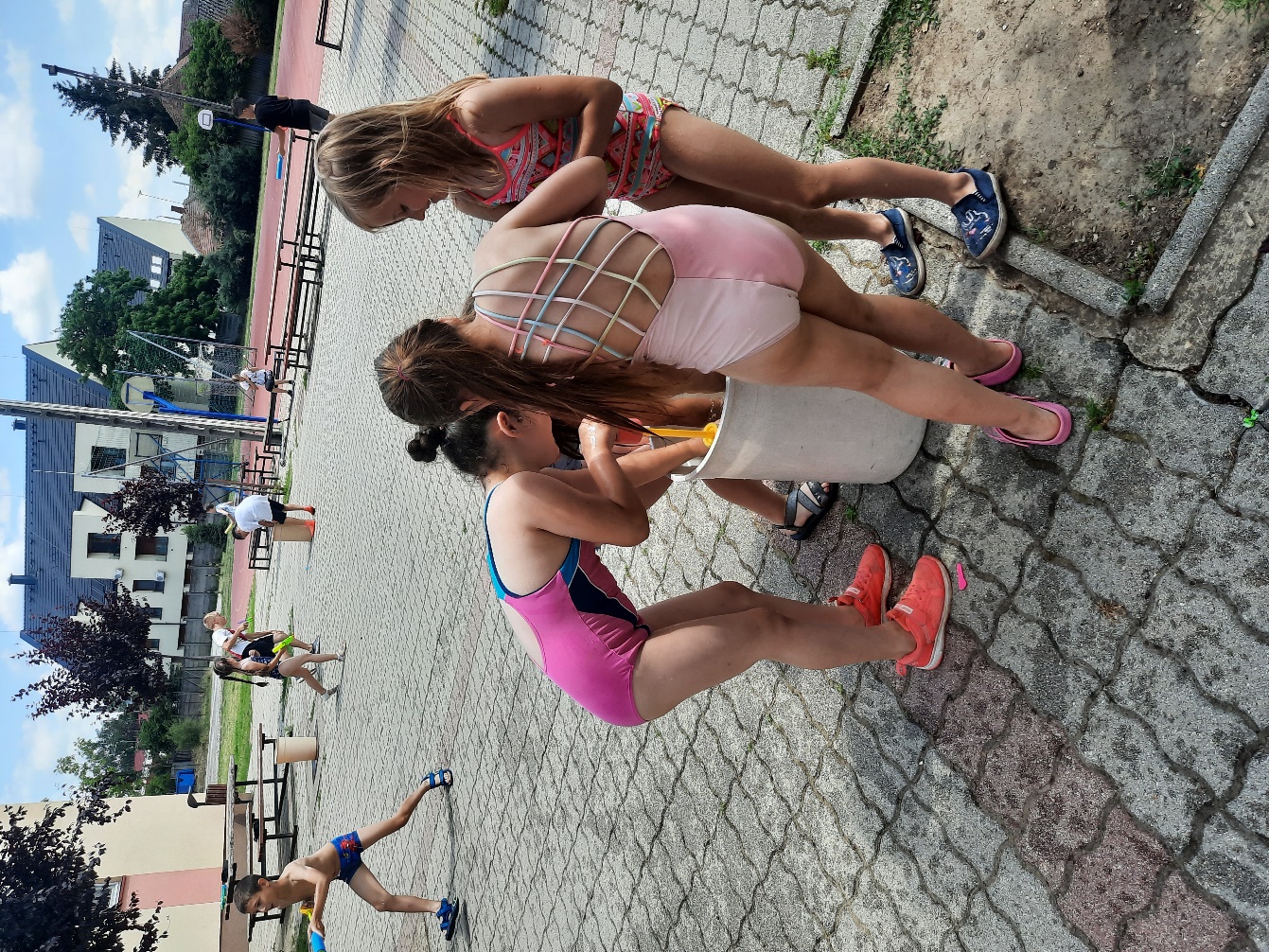 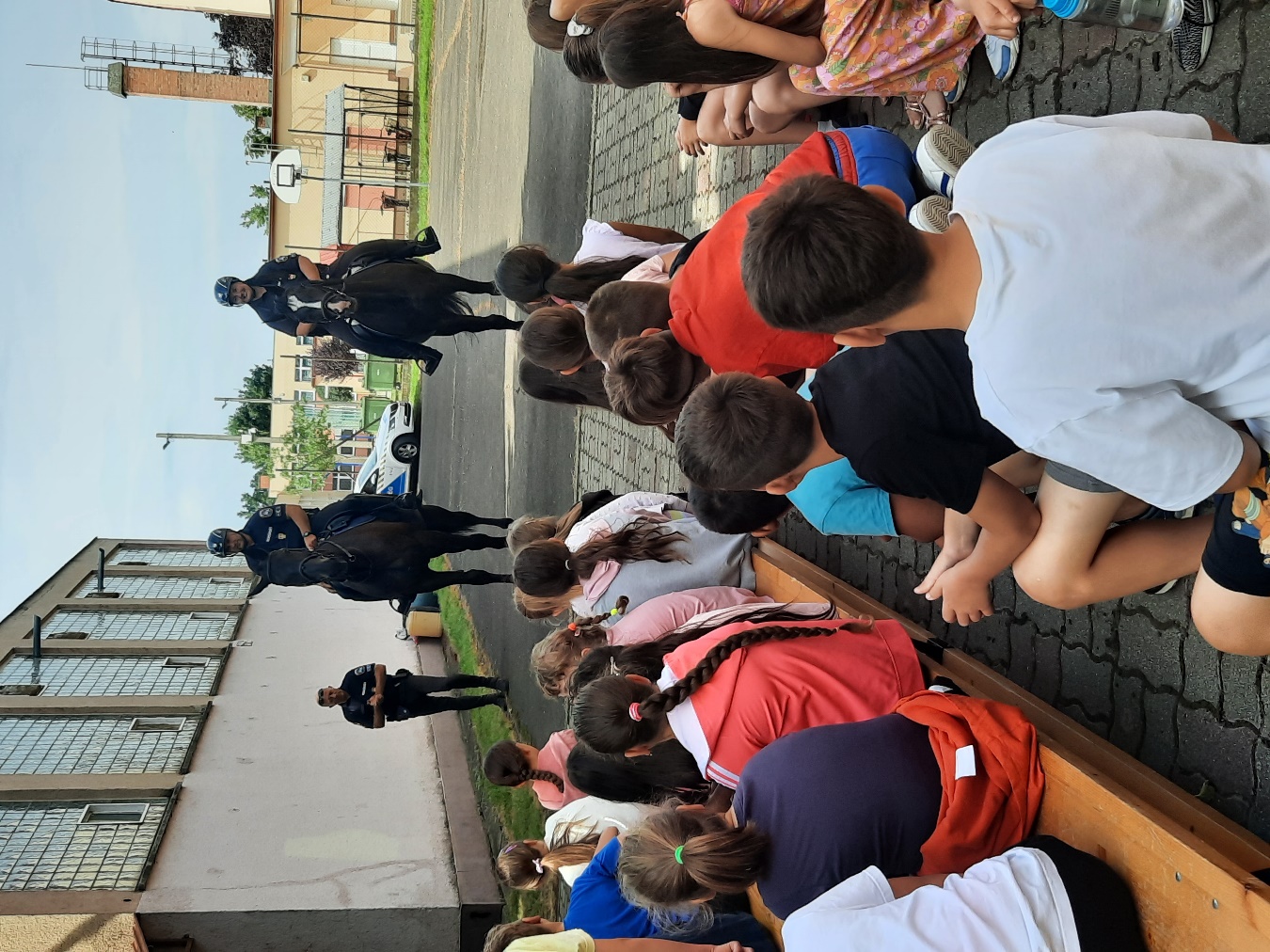 Finomságok a hét során
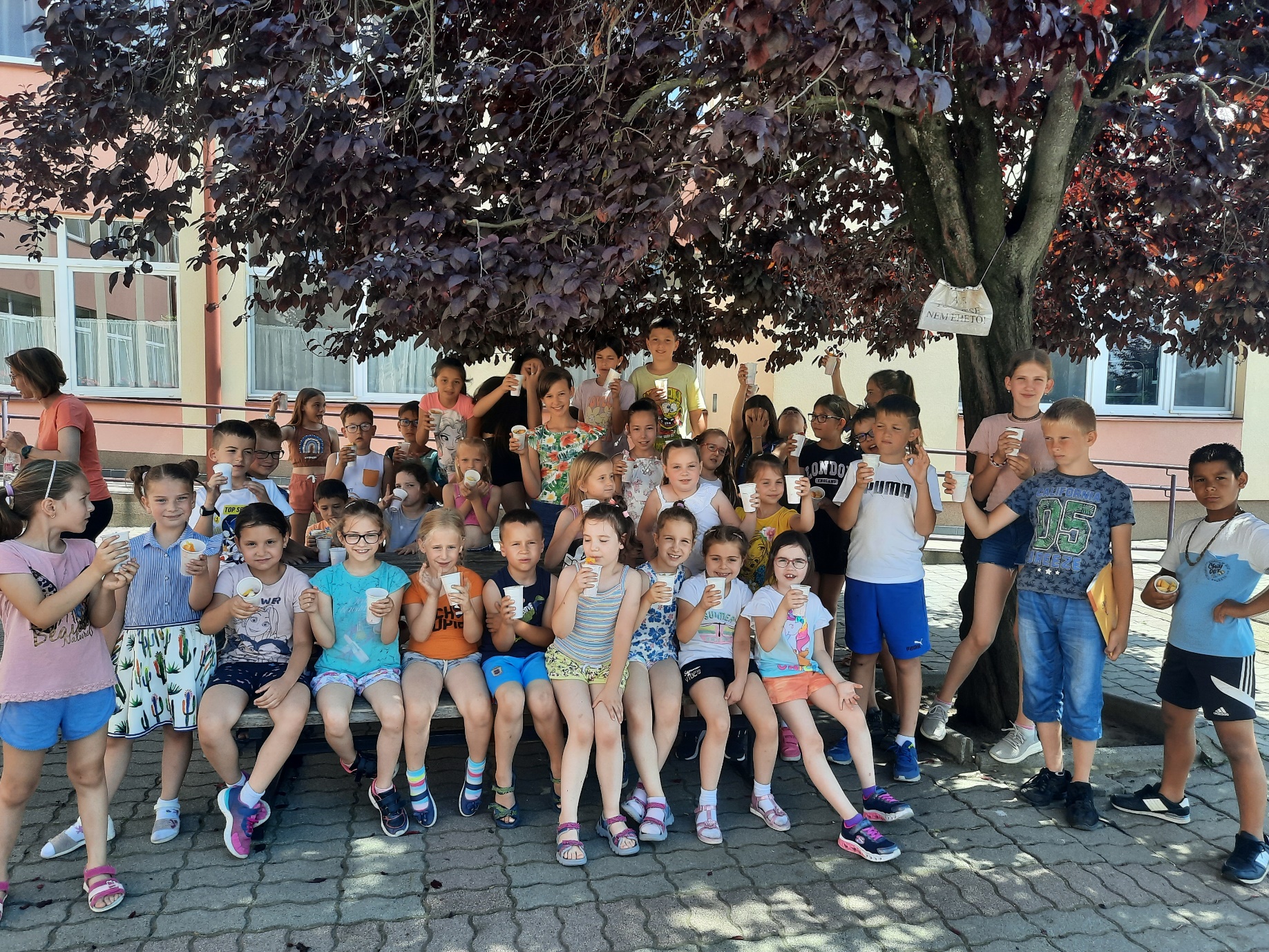 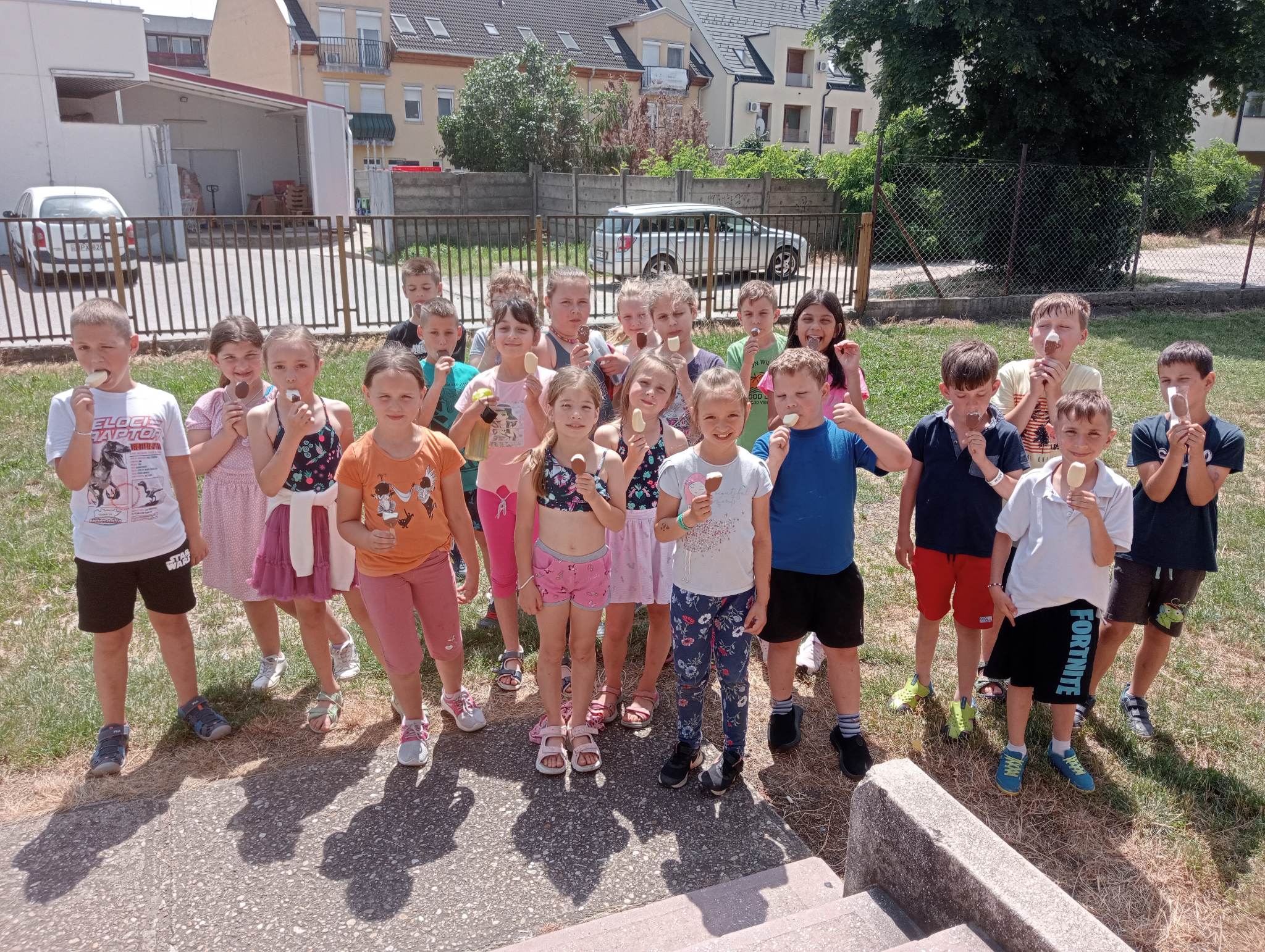 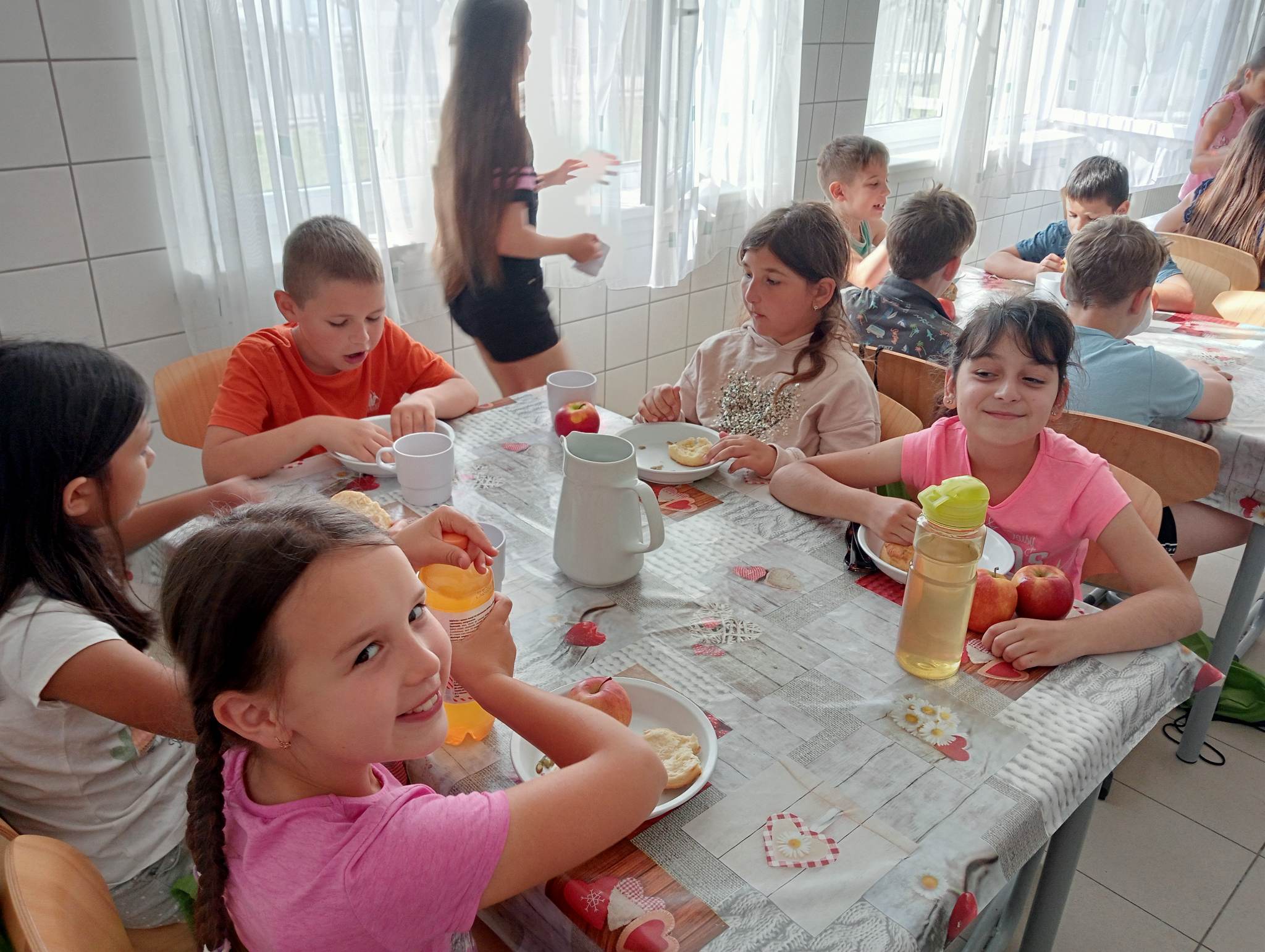 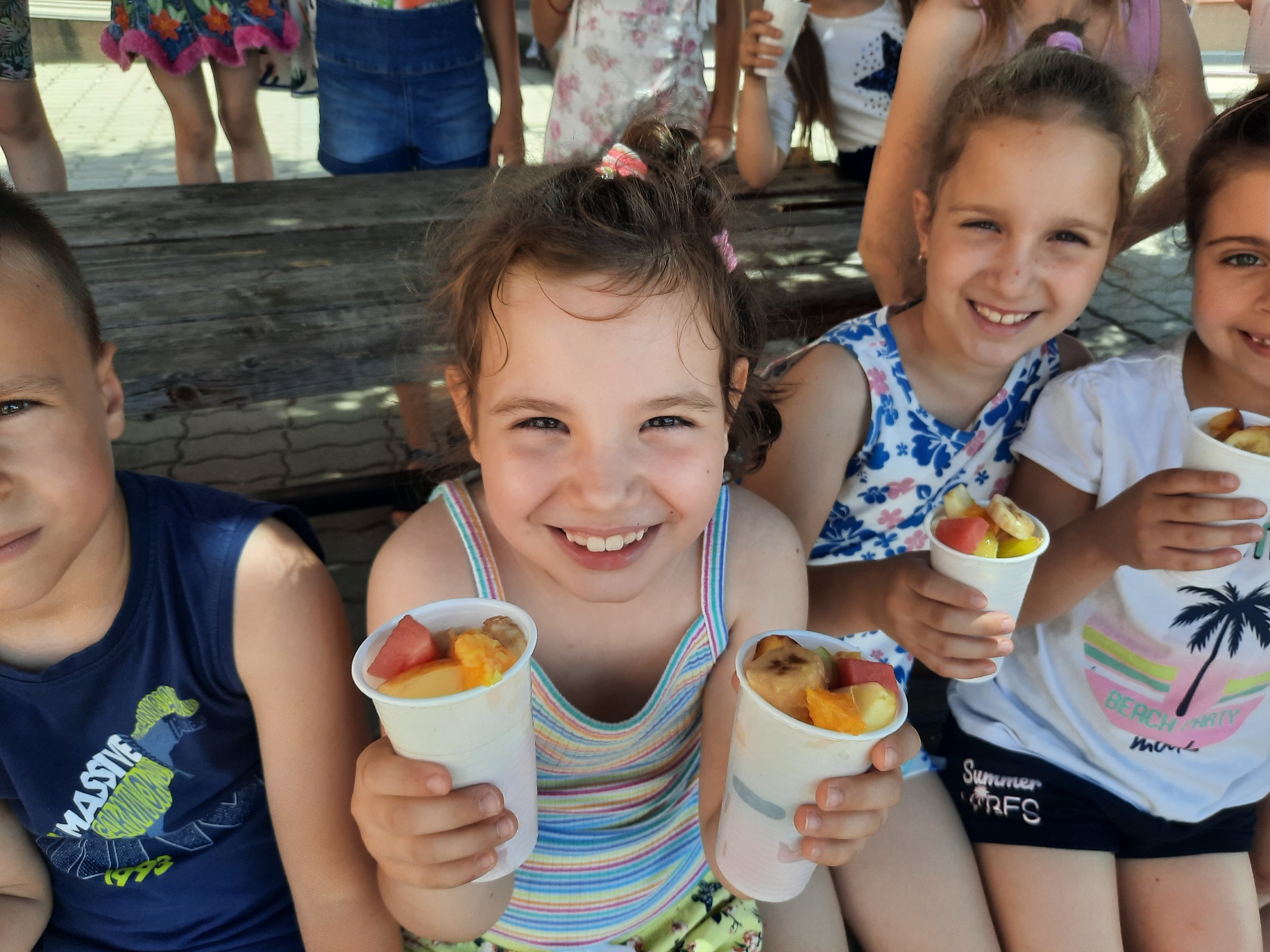 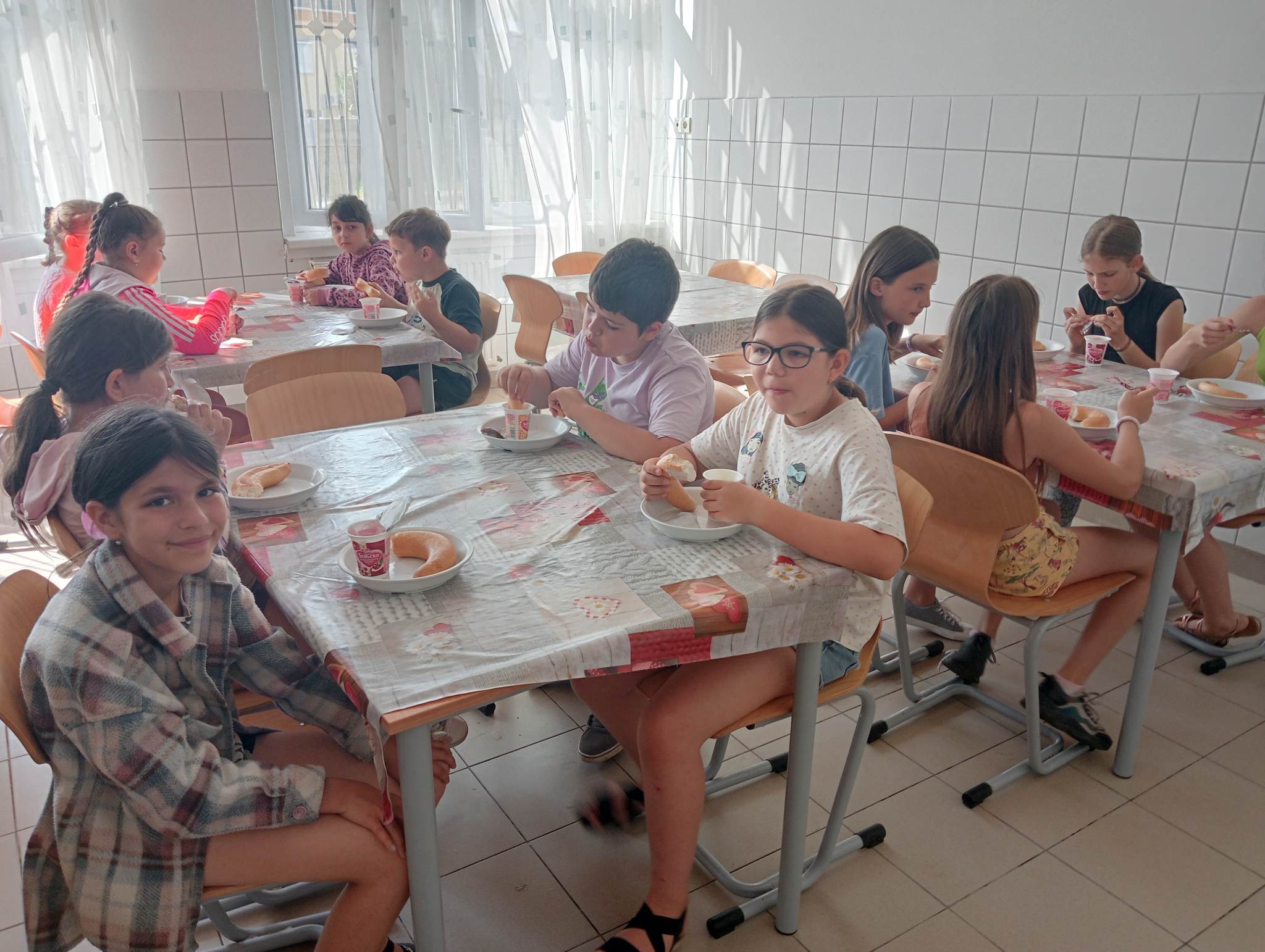 Kirándulás
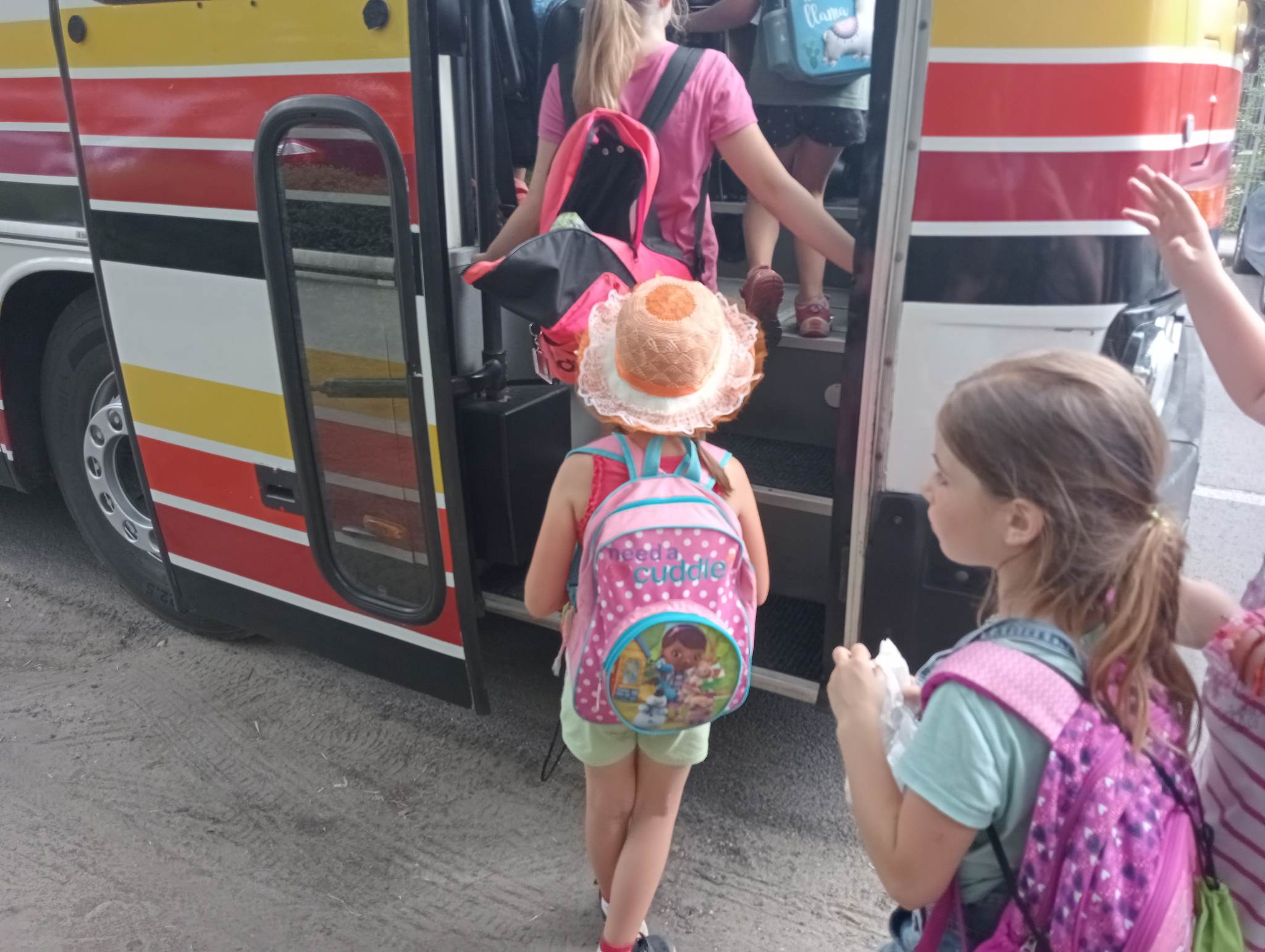 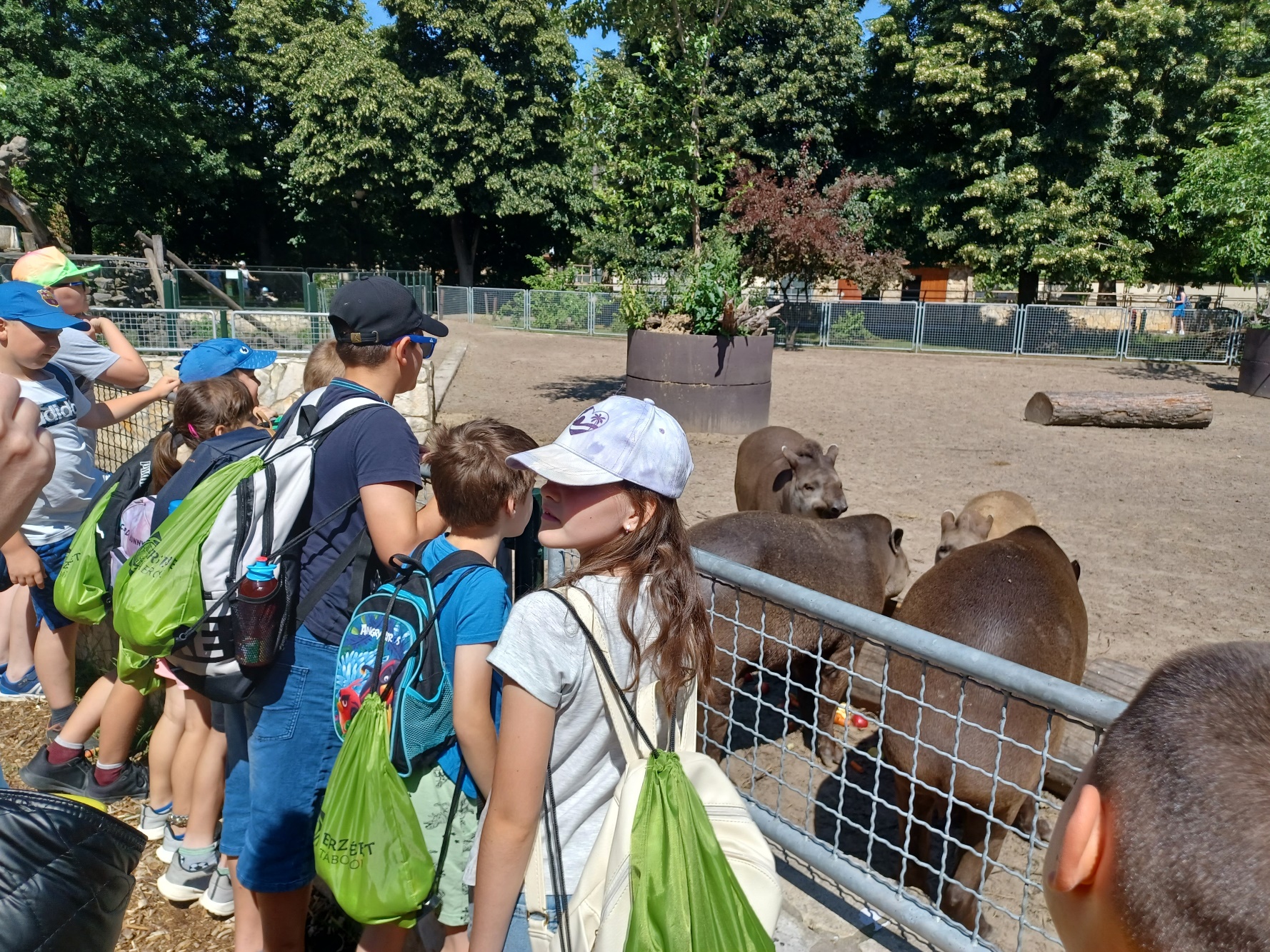 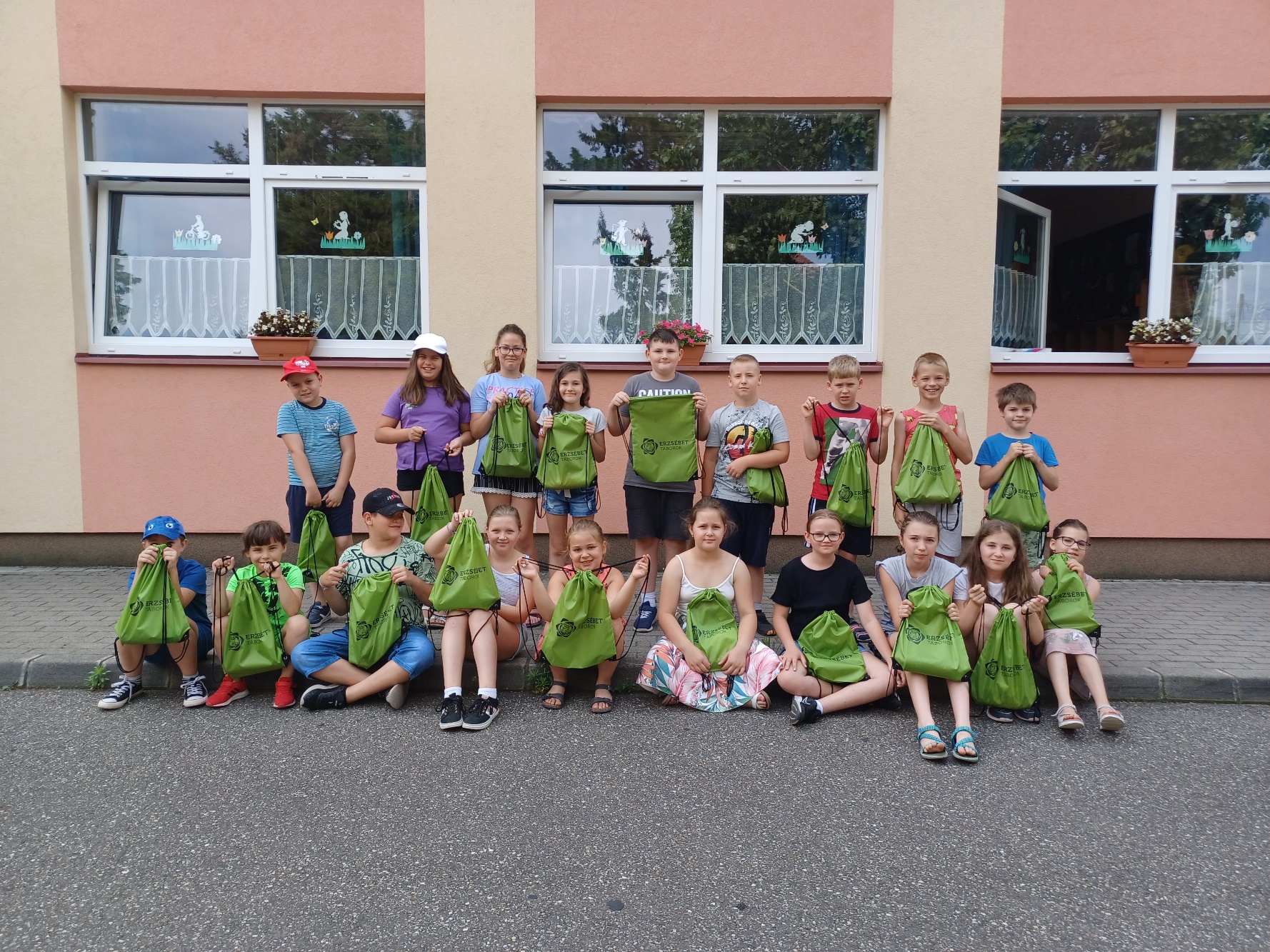 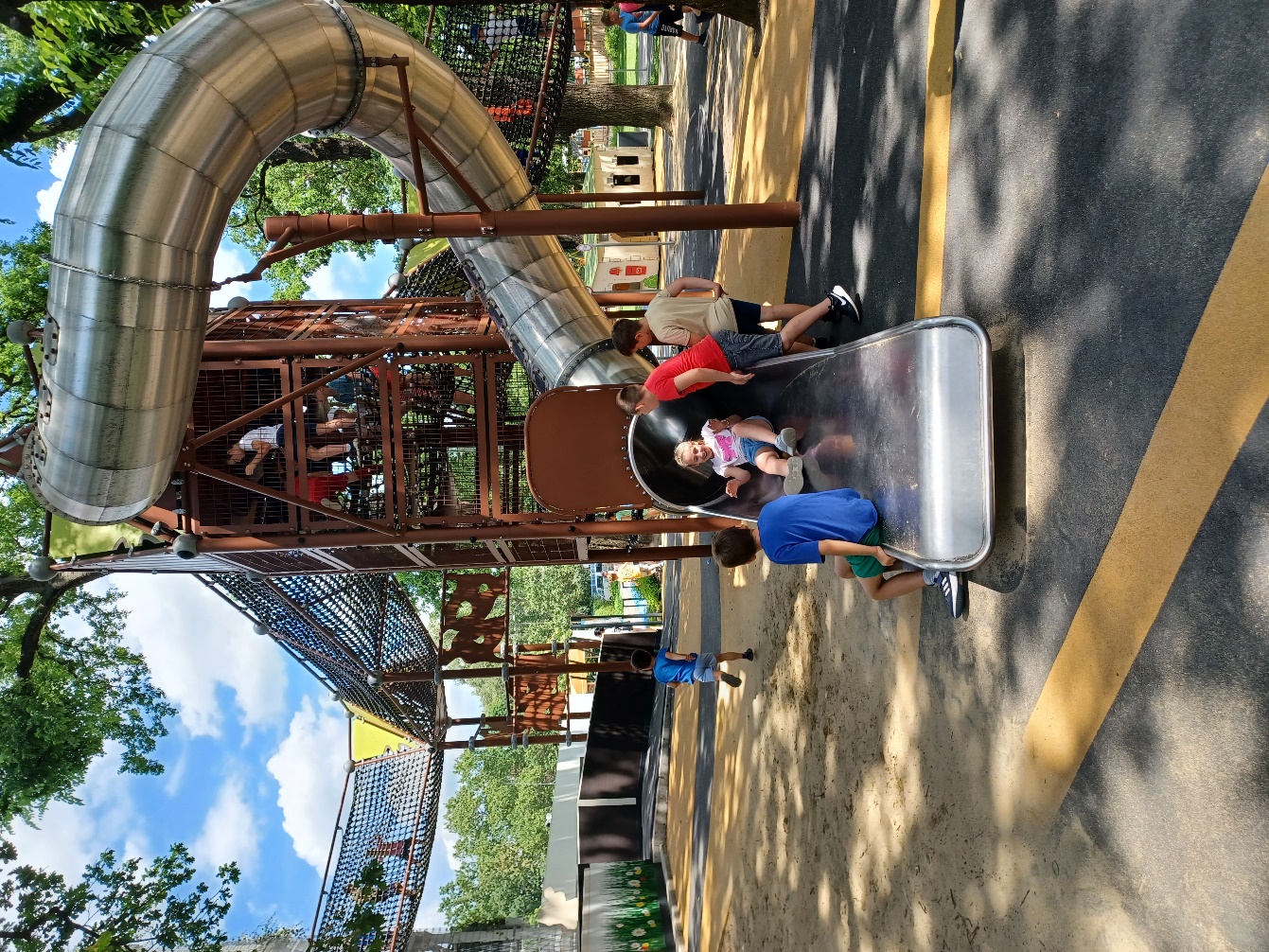 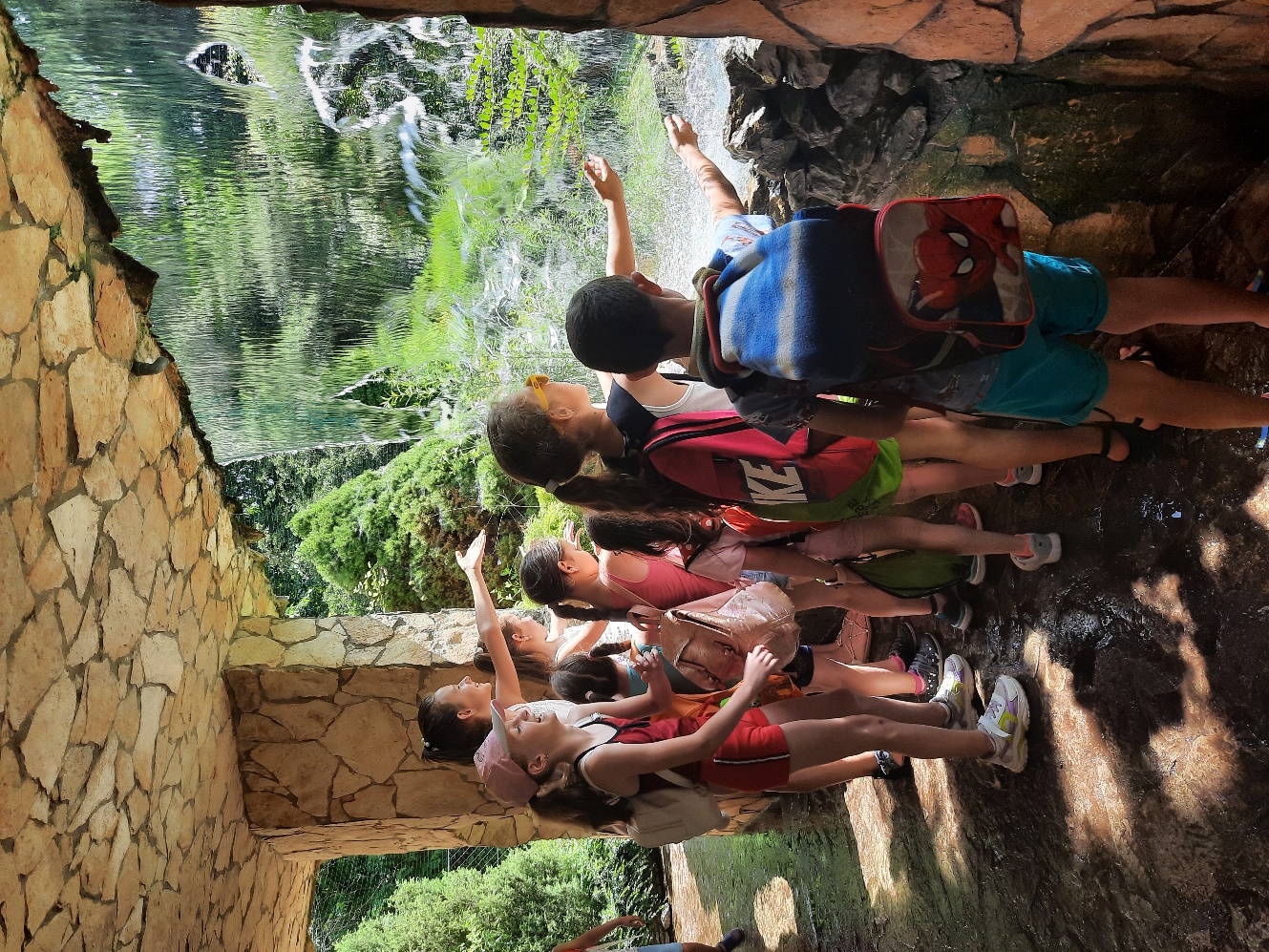 Köszönöm a figyelmet!